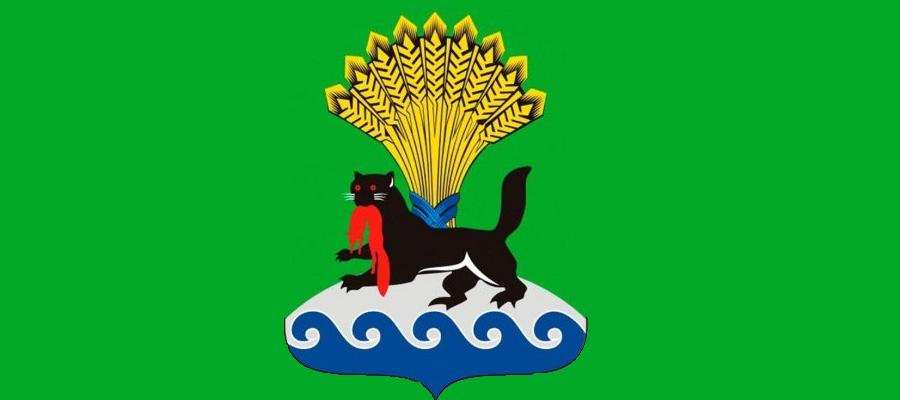 Проект бюджета Иркутского районного муниципального образования на 2018 – 2020 годы
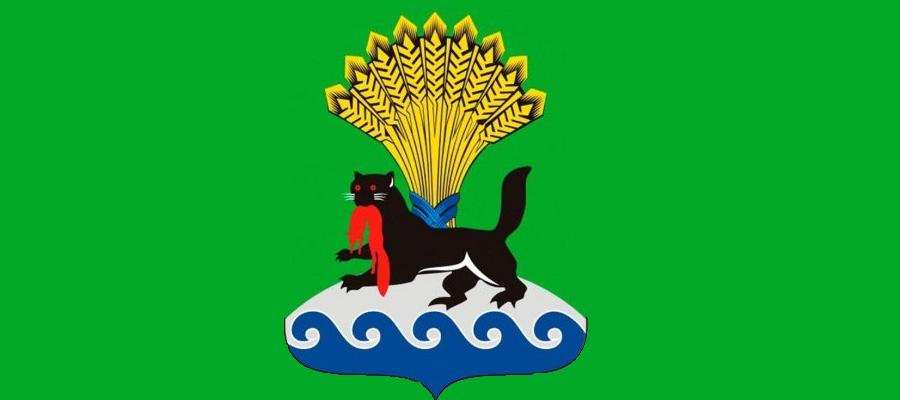 Уважаемые жители Иркутского районного муниципального образования!
«Бюджет для граждан» – позволит Вам ознакомится с основными положениями проекта бюджета Иркутского районного муниципального образования на 2018 год и плановый период 2019 и 2020 годов.
Эффективное, ответственное и прозрачное управление муниципальными финансами является главным условием стабильности территории, ее планомерного социально-экономического  развития.  Жители Иркутского района должны быть уверены, что передаваемые ими в распоряжение муниципалитета средства приносят конкретные результаты как для общества в целом, так и для каждого человека. Надеюсь, что представленная информация будет полезна тем, кому небезразлично будущее Иркутского районного муниципального образования.
Схемы и диаграммы позволят Вам наглядно увидеть и понять структуру доходов и расходов бюджета Иркутского районного муниципального образования.

С уважением,
Мэр Иркутского районного муниципального образования
Л.П. Фролов
Основные понятия
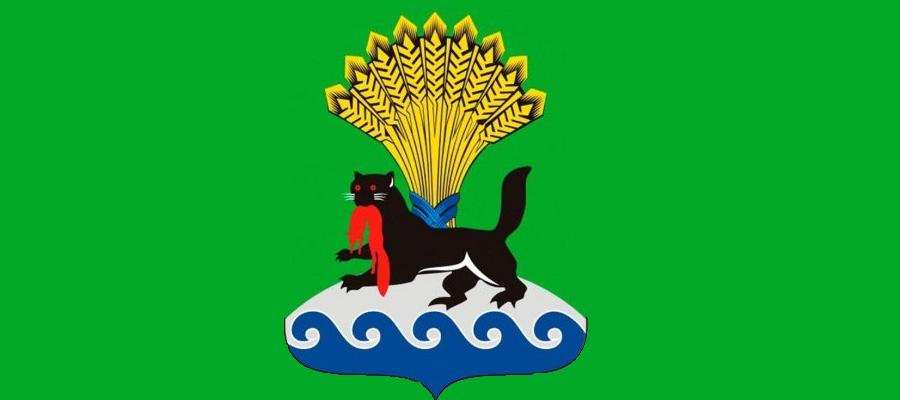 Бюджет
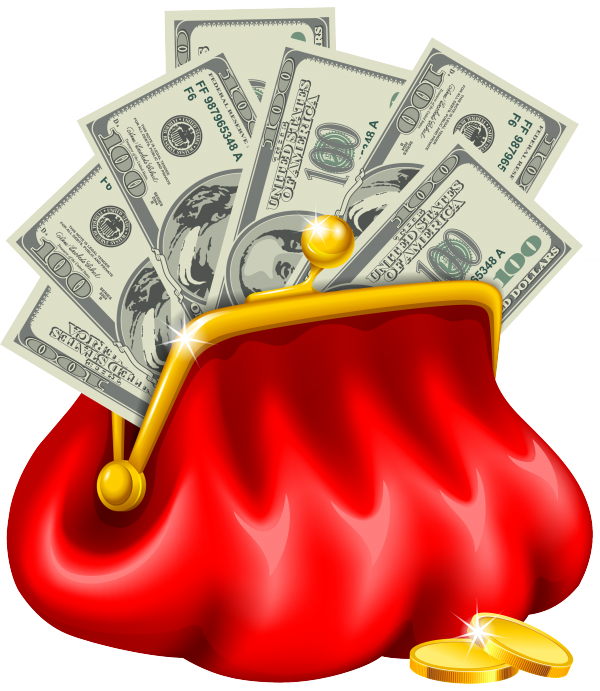 Доходы
Расходы
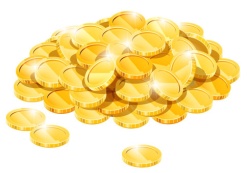 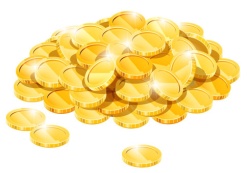 Доходы –                   это поступление денежных средств в бюджет в соответствии с законодательством Российской Федерации
Расходы – это  выбытие денежных средств из бюджета
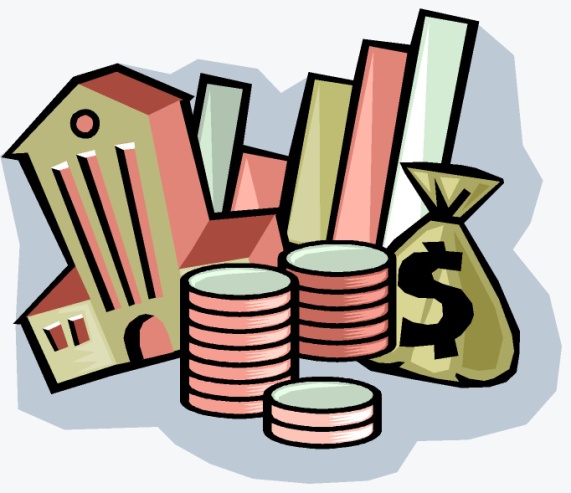 Основные характеристики бюджета
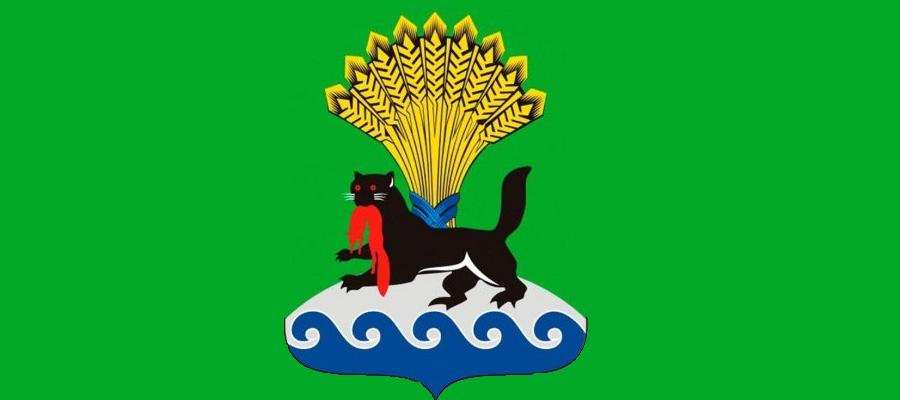 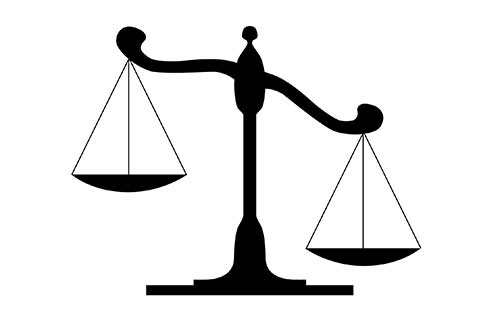 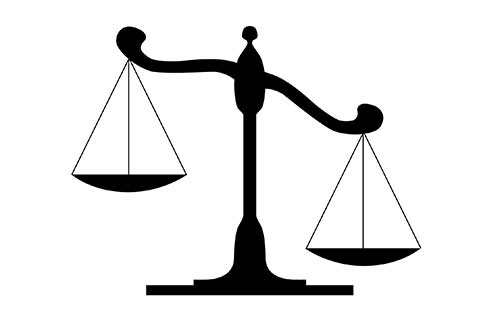 Расходы
Доходы
Доходы
Расходы
Расходы превышают доходы
Доходы превышают расходы
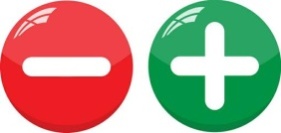 Дефицит
Профицит
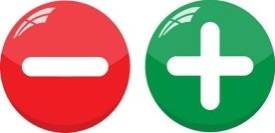 Накопленный резерв
Накопленный резерв
При дефицитном бюджете растет долг и (или) снижаются остатки средств (накопления)
При профицитом бюджете снижается долг и (или) растут остатки средств (накопления)
Этапы бюджетного процесса
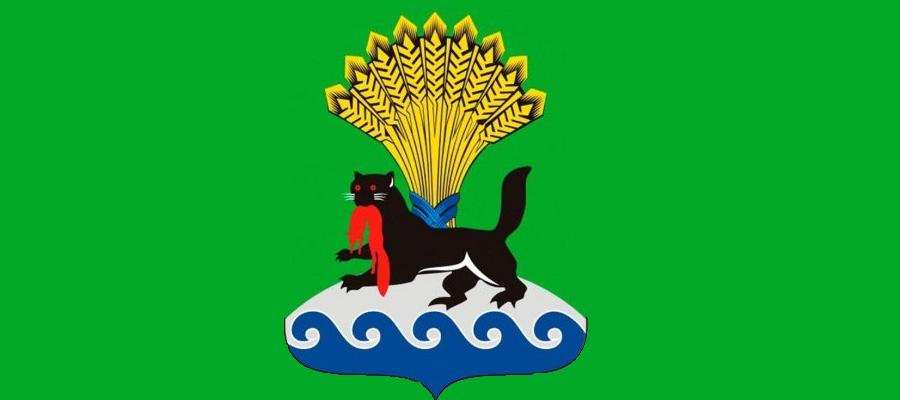 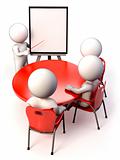 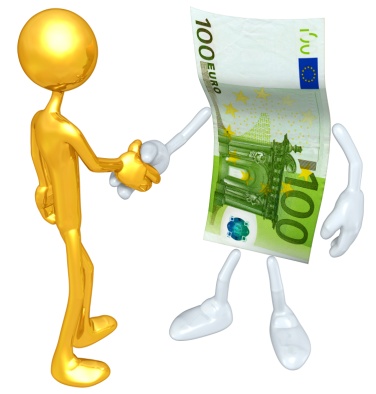 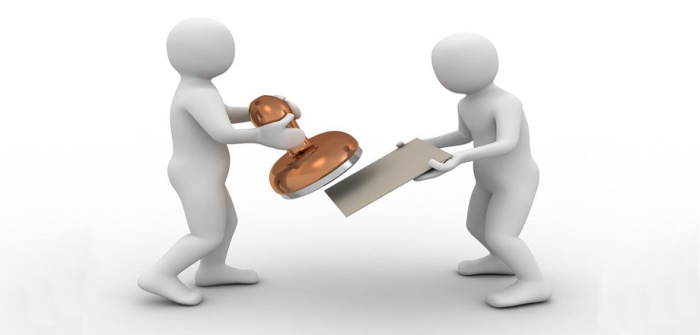 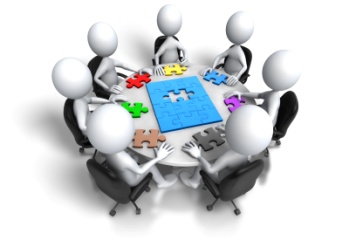 Разработка прогноза СЭР;
Определение основных характеристик бюджета;
Составление проекта бюджета Иркутского района.
Внесение проекта бюджета на рассмотрение Думы Иркутского района;
Проведение публичных слушаний по проекту бюджета;
Утверждение бюджета.
Исполнение бюджета по доходам;
Исполнение бюджета по расходам;
Исполнение бюджета по источникам финансирования дефицита бюджета.
Составление отчета об исполнении бюджет;
Внешняя проверка годового отчета;
Утверждение годового отчета об исполнении бюджета.
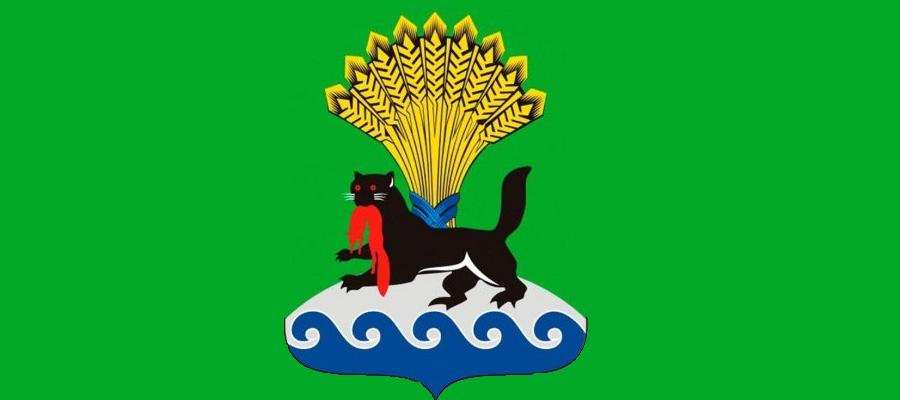 Основные направления бюджетной политики иркутского районного муниципального образования
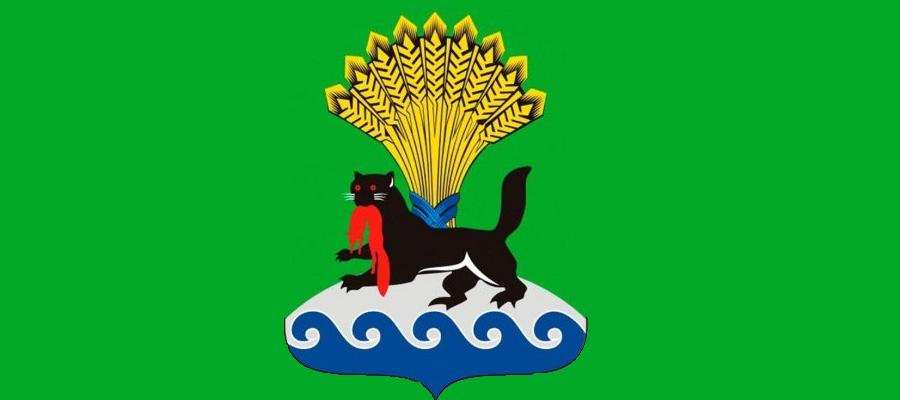 Основные направления налоговой политики иркутского районного муниципального образования
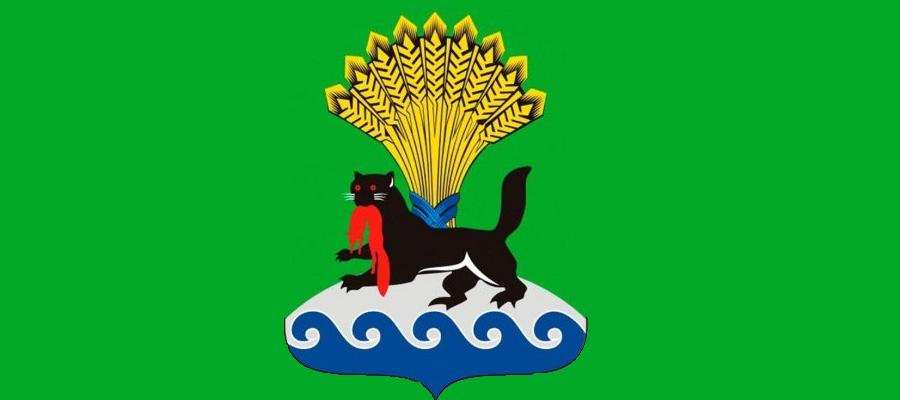 Материалы, используемые для формирования бюджета
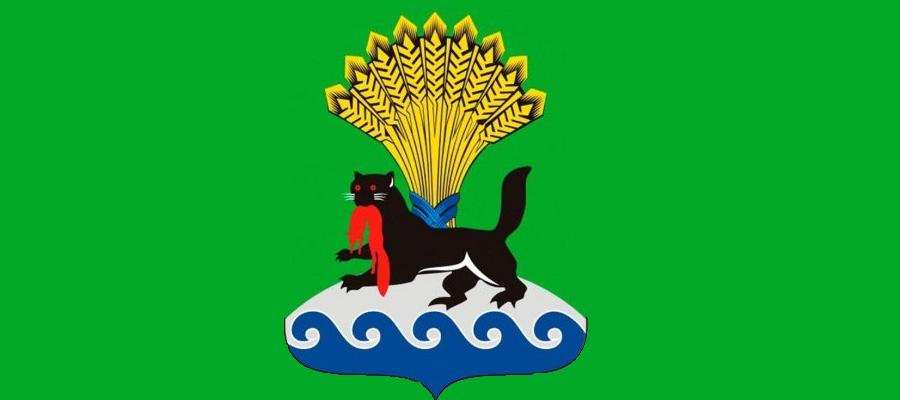 Основные характеристики бюджета Иркутского районного муниципального образования, млн. руб.
Дефицит 
43,2
Дефицит 
44,2
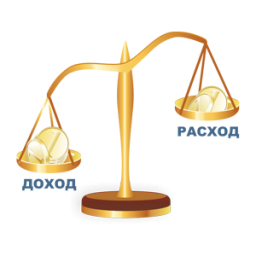 Распределение налогов
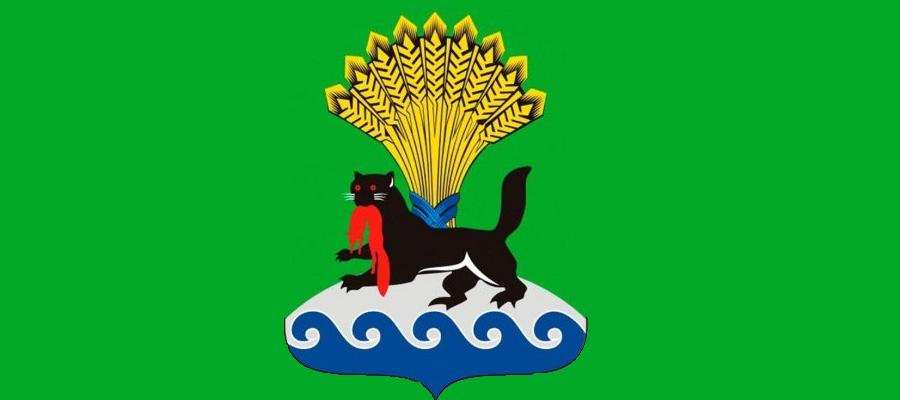 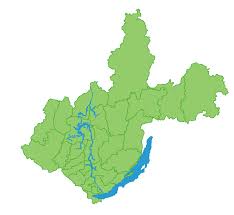 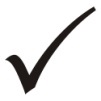 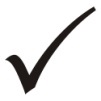 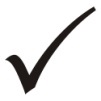 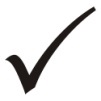 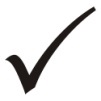 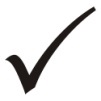 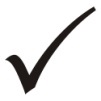 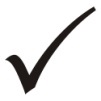 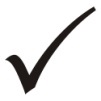 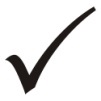 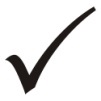 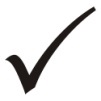 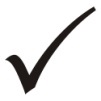 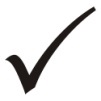 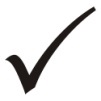 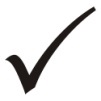 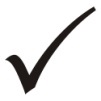 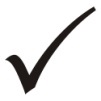 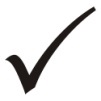 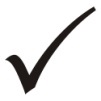 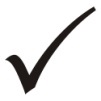 Доходы бюджета
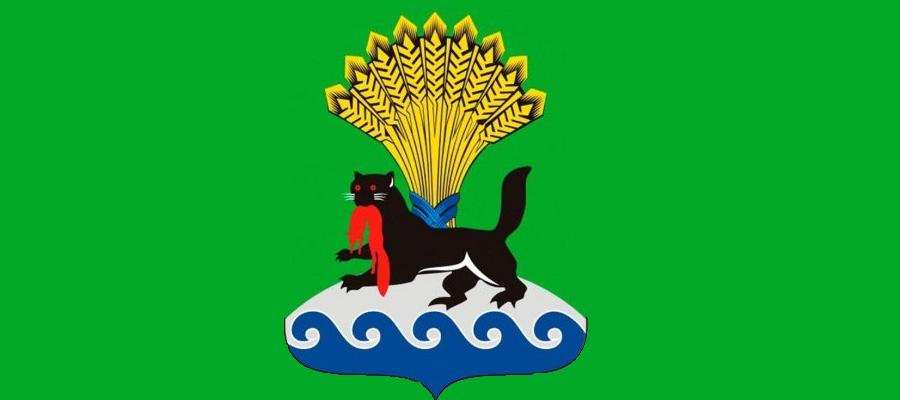 Доходы бюджета  - денежные средства, поступающие в бюджет в соответствии с законодательством Российской Федерации.
Неналоговые доходы                      доходы от использования имущества, находящегося в государственной или муниципальной собственности, природных ресурсов, от различного вида услуг, а также платежи в виде штрафов или иных санкций за нарушение законодательства
Налоговые доходы  доходы от налогов и сборов, предусмотренных законодательством Российской Федерации, в том числе от налогов, предусмотренных специальными налоговыми  режимами и законодательством Иркутской области
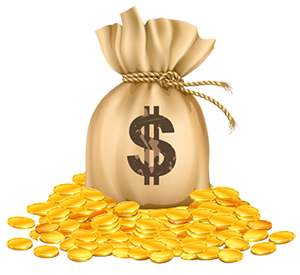 Безвозмездные поступления  поступившие в бюджет денежные средства на безвозмездной и безвозвратной основе из других бюджетов бюджетной системы (межбюджетные трансферты)
Доходы бюджета
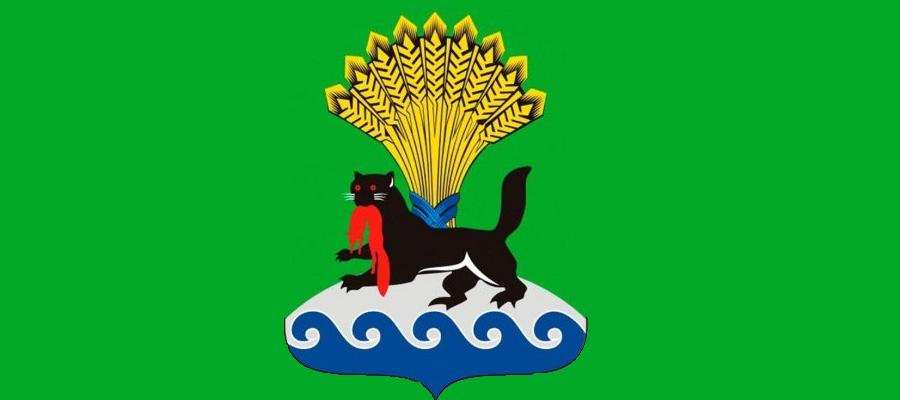 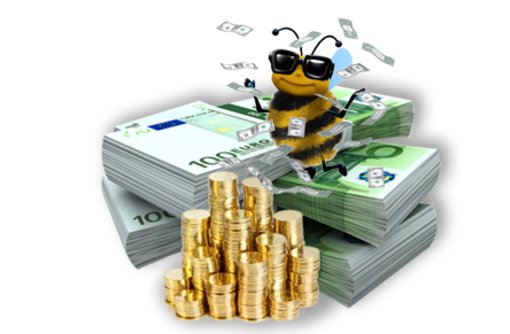 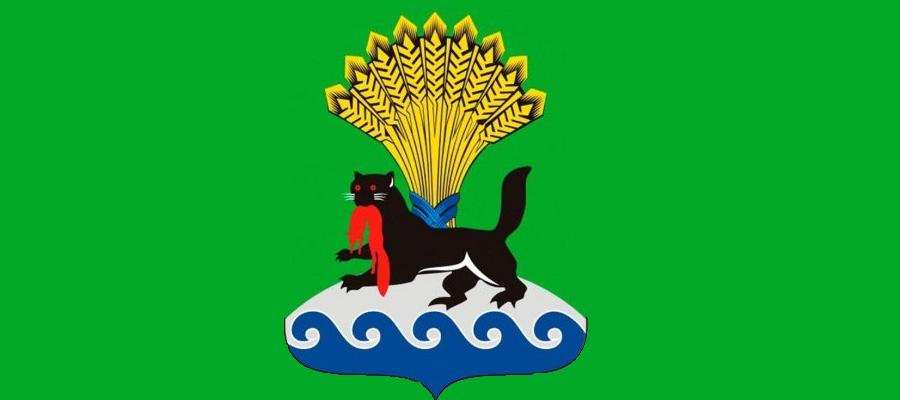 Доходы бюджета Иркутского районного муниципального образованияза 2018 - 2020 годы, млн. руб.
23,1%
23,9%
7,8%
9,0%
9,3%
72,3%
68,0%
66,8%
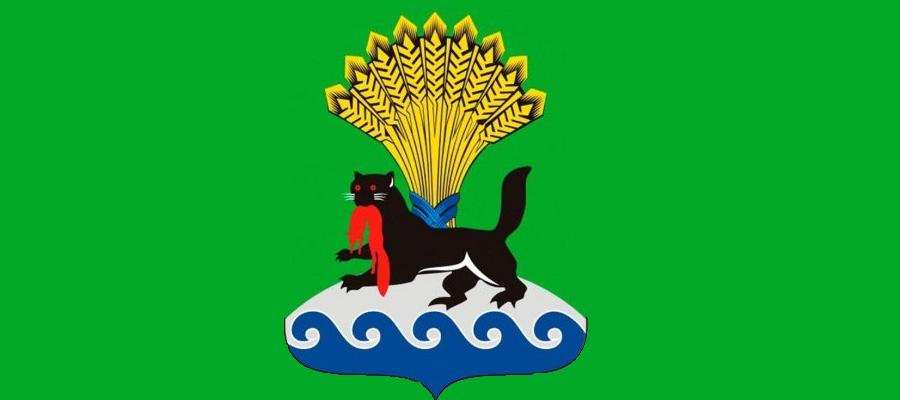 Доходы бюджета Иркутского районного муниципального образованияза 2018 - 2020 годы, млн. руб.
Доходы  бюджета на 2018 год запланированы в сумме                   2 024,2 млн. руб. 
В 2019 году ожидается снижение поступления доходов бюджета на 222, 7 млн. руб. (-11,0%) по сравнению с 2018 годом. 
В 2020 году ожидается снижение поступления доходов бюджета на 24,6 млн. руб. (-1,4%) по сравнению с 2019 годом. 
Снижение поступлений в 2019-2020 годов связано с не полным распределением безвозмездных поступлений между бюджетами муниципальных образований Иркутской области в соответствии с проектом закона Иркутской области.
1 776,9
2 024,2
23,1%
23,9%
7,8%
9,0%
9,3%
66,8%
68,0%
72,3%
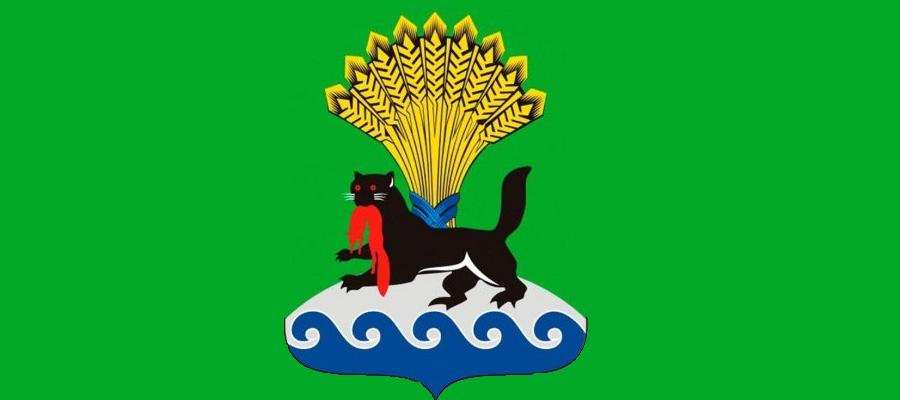 Налоговые доходы бюджета на 2018 - 2020 годы, млн. руб.
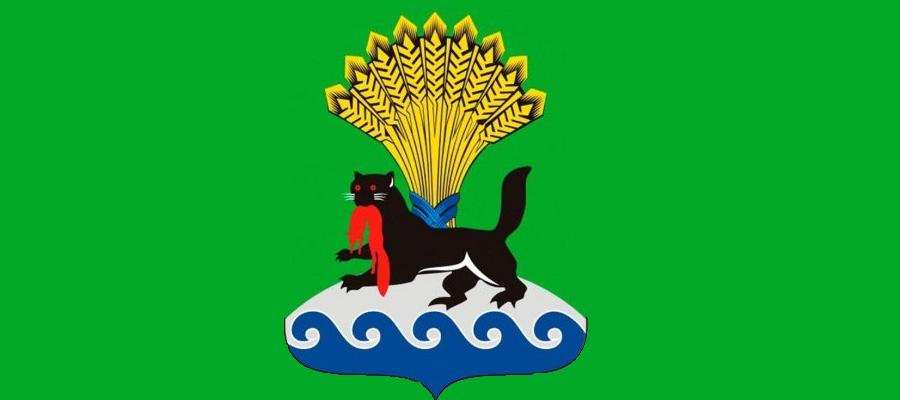 Неналоговые доходы на 2018 - 2020 годы, млн. руб.
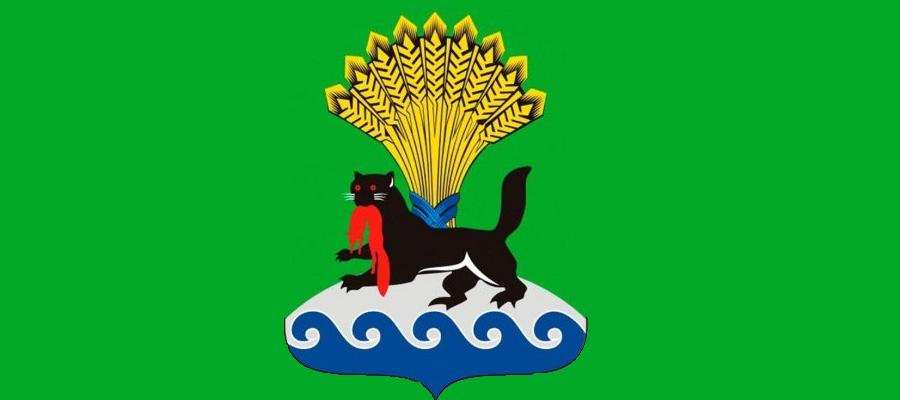 Безвозмездные поступления на 2018 - 2020 годы, млн. руб.
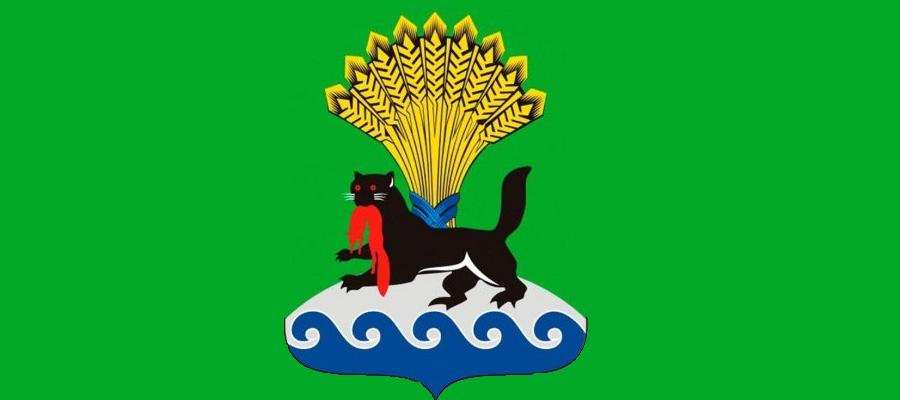 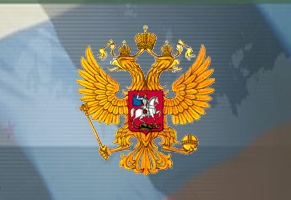 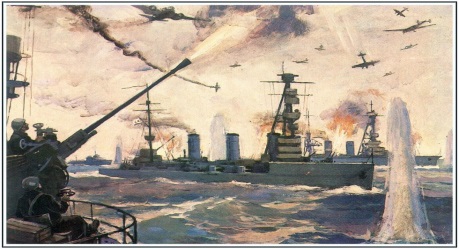 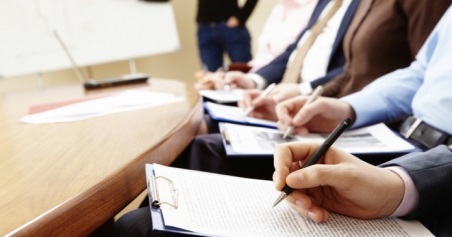 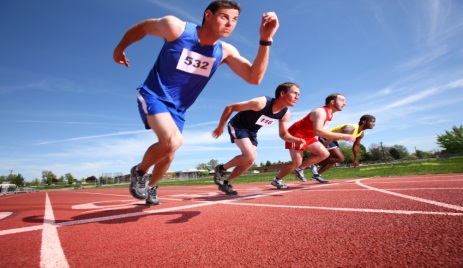 Общегосударственные вопросы
Национальная оборона
Физическая культура и спорт
Национальная безопасность и правоохранительная деятельность
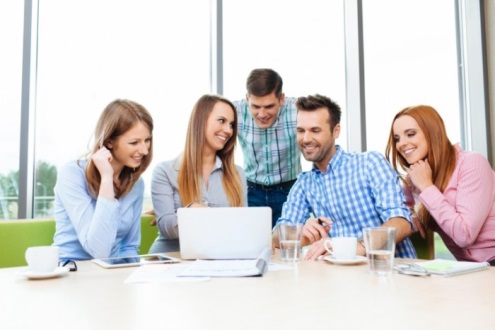 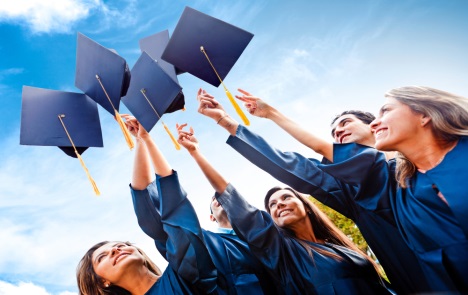 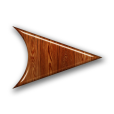 Социальная политика
Образование
Расходы бюджета
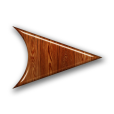 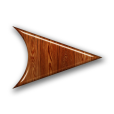 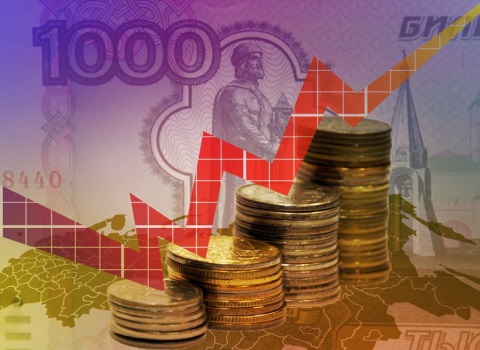 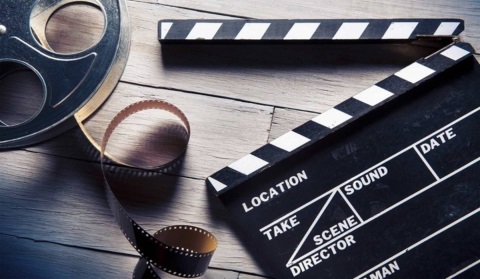 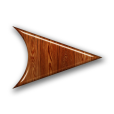 Культура, кинематография
Национальная экономика
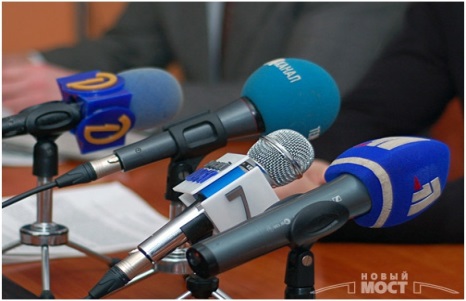 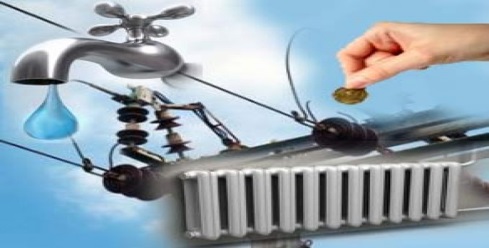 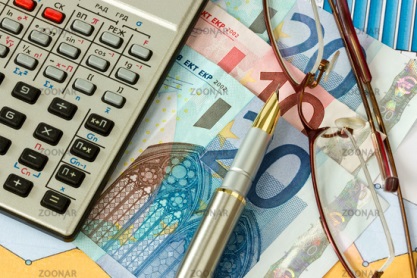 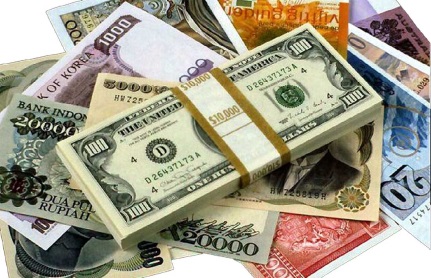 Средства массовой информации
Межбюджетные трансферты
Жилищно-коммунальное хозяйство
Обслуживание муниципального долга
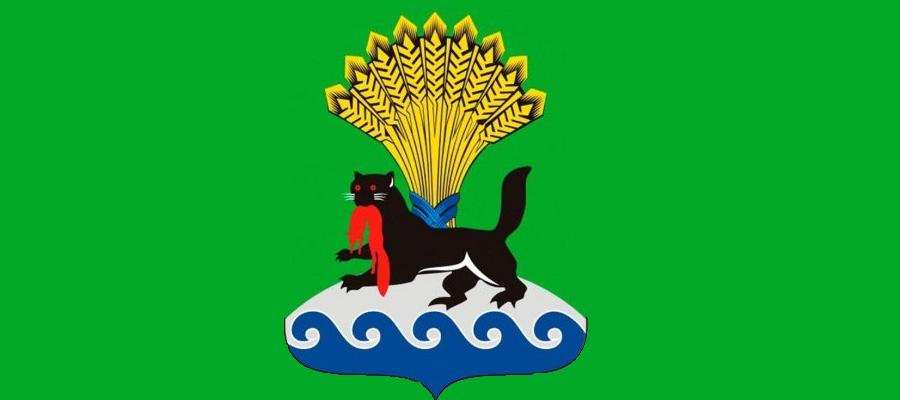 Функциональная структура расходов, млн. руб.
2018 год
2018 год
2019 год
2020 год
2019 год
2020 год
Общегосударственные вопросы
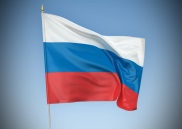 Культура, кинематография
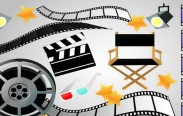 145,9
152,8
161,2
5,7
6,5
7,0
Социальная политика
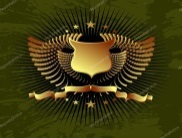 Национальная оборона
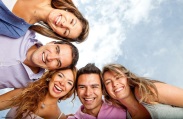 64,5
64,5
62,5
0,5
0,3
0,4
Физическая культура и спорт
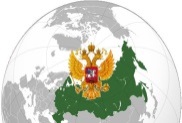 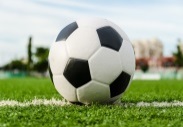 Национальная безопасность и правоохранительная деятельность
1,0
1,0
1,0
4,9
5,8
6,2
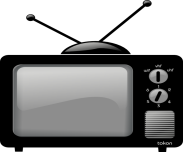 Средства массовой информации
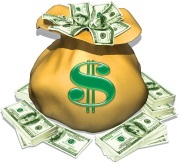 Национальная экономика
3,5
3,5
3,5
0,5
0,3
0,4
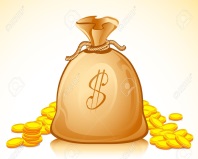 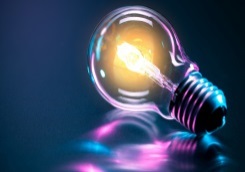 Обслуживание государственного и муниципального долга
Жилищно-коммунальное хозяйство
43,7
39,7
40,0
3,0
6,1
6,3
Образование
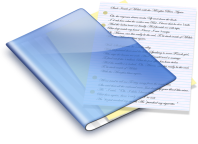 Межбюджетные трансферты
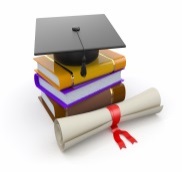 1 640,3
1 395,5
1 361,6
144,3
115,5
116,9
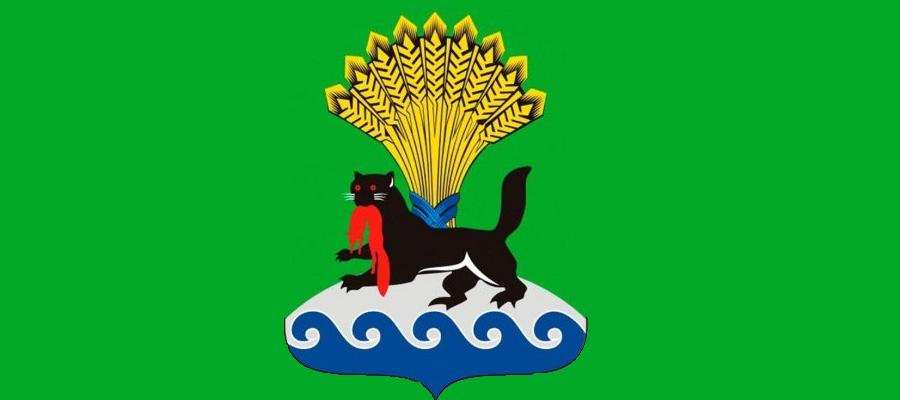 Функциональная структура расходов  бюджета на 2018 год
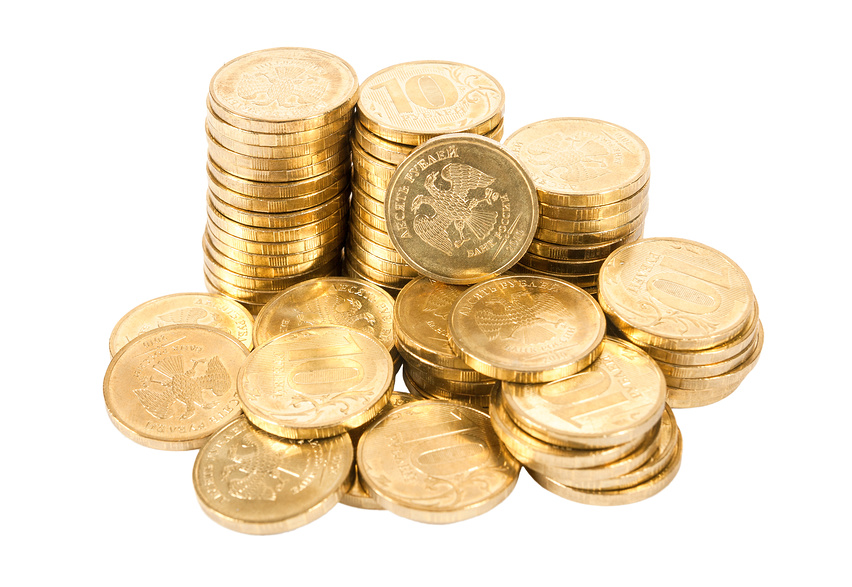 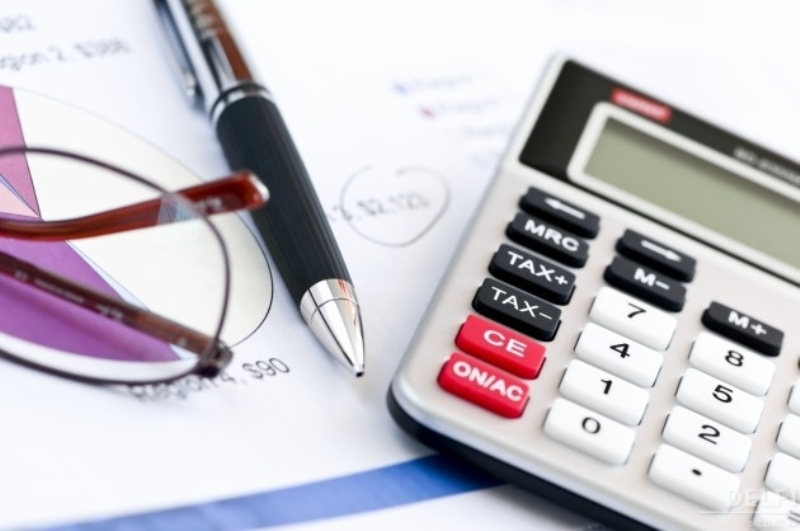 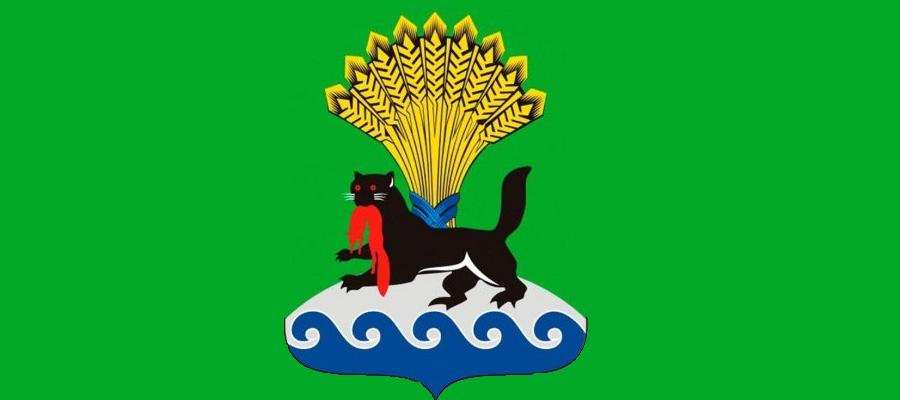 Удельный вес расходов на социальную сферу в объеме расходов бюджета района, %
Расходы на социальную сферу
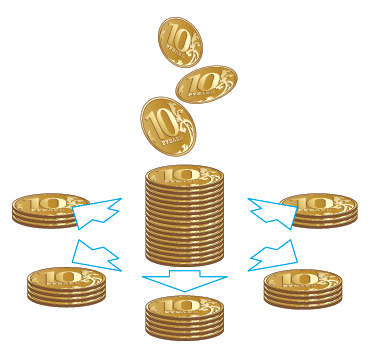 Прочие расходы
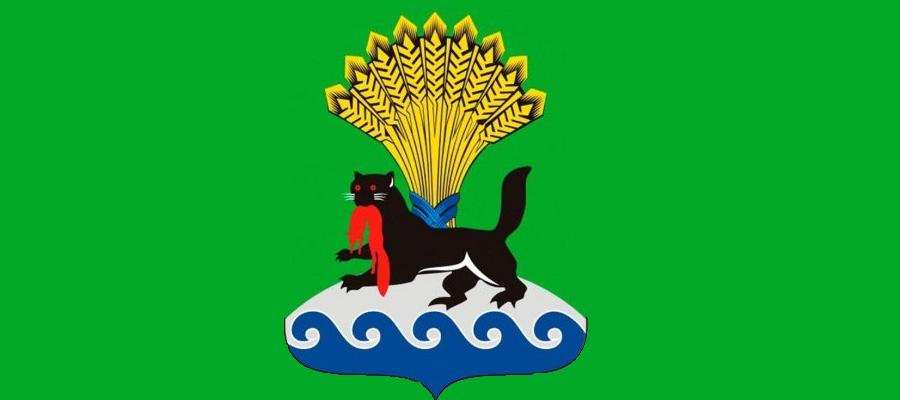 расходы  бюджета на социальную сферу на 2018-2020 годы, млн. руб.
81,5%
79,6%
3,8%
3,8%
3,7%
0,3%
0,1%
0,4%
0,1%
0,4%
0,1%
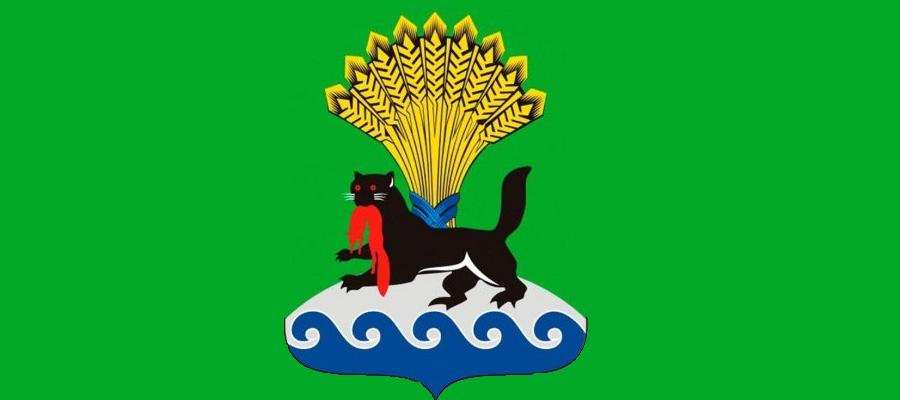 Расходы бюджета района
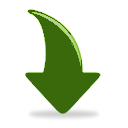 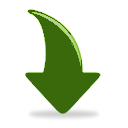 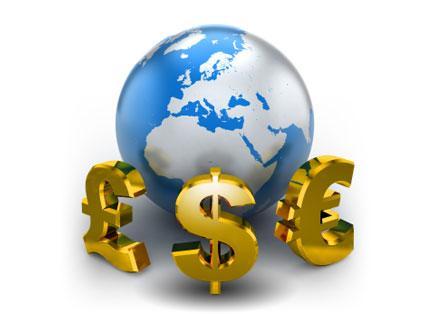 непрограммные расходы
программные расходы
Расходы бюджета района на 2018 – 2019 годы, млн. руб.
Расходы бюджета района на 2018 – 2019 годы, млн. руб.
Муниципальная программа "Развитие экономического потенциала в Иркутском районном муниципальном образовании"
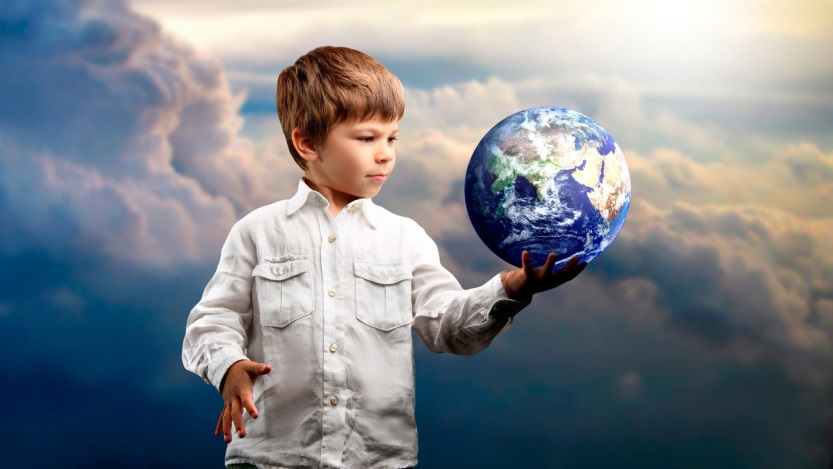 2018 год
2020 год
2019 год
0,2  млн. руб.
0,01 млн. руб.
0,01 млн. руб.
Цель
Увеличение экономического потенциала Иркутского района, формирование благоприятного предпринимательского климата и повышение инвестиционной  активности бизнеса в районе
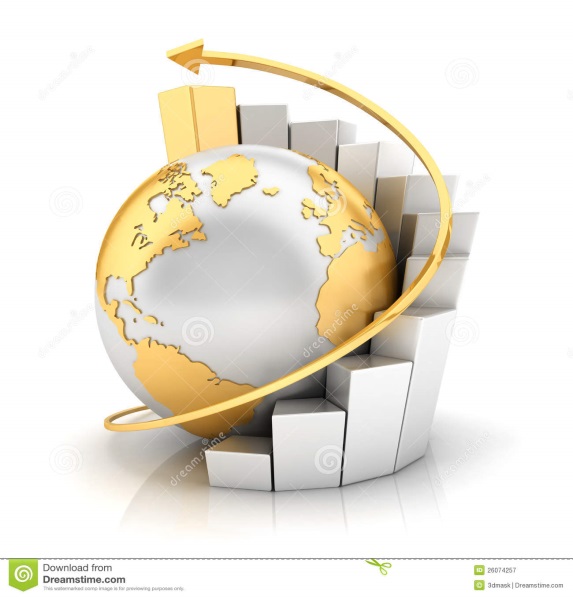 Задачи
Формирование благоприятных условий для развития субъектов малого и среднего предпринимательства
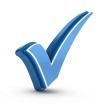 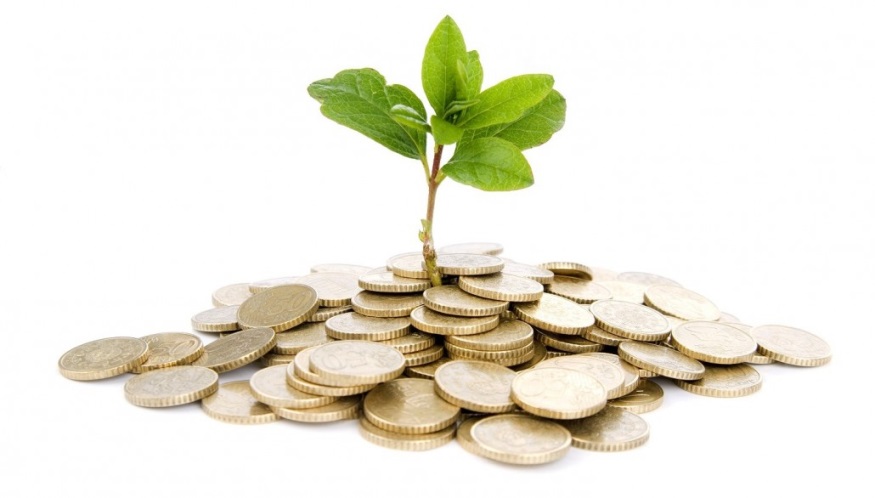 Содействие развитию туризма на территории Иркутского района
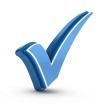 Увеличение объемов и качества услуг торговли, общественного питания и бытового обслуживания населения в Иркутском районе
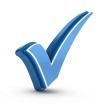 Срок реализации муниципальной программы  2018-2023 годы
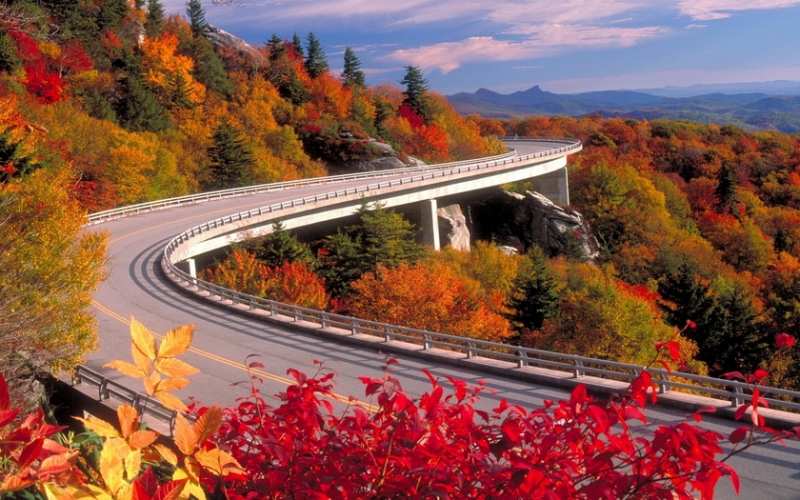 Муниципальная программа " Развитие дорожного хозяйства в Иркутском районном муниципальном образовании "
2018 год
2020 год
2019 год
5,6 млн. руб.
6,3 млн. руб.
6,4 млн. руб.
Цель
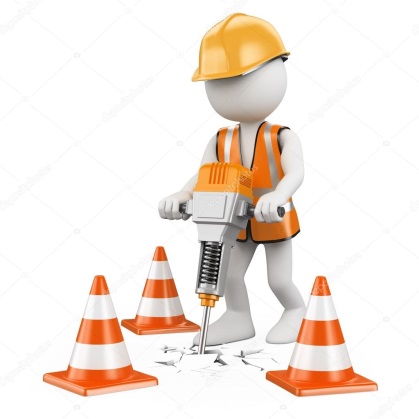 Обеспечение бесперебойного и безопасного функционирования дорожного хозяйства Иркутского района
Задачи
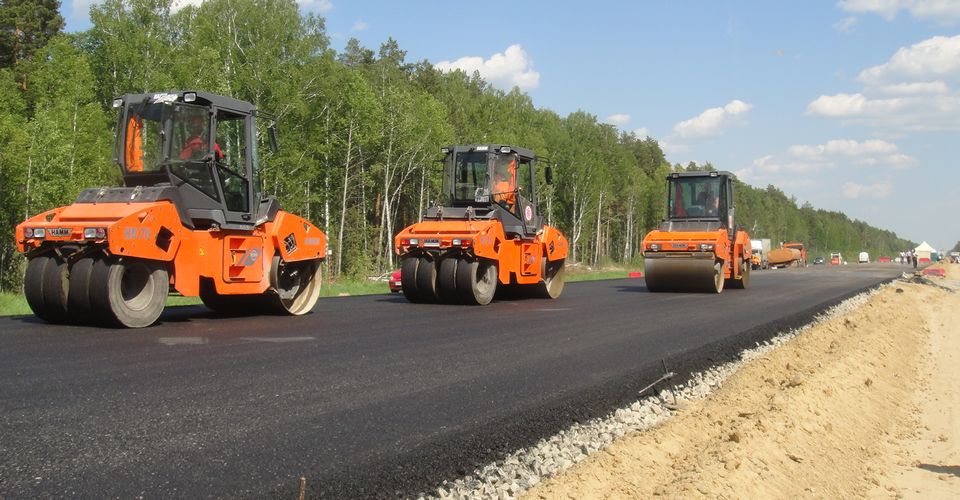 Совершенствование системы управления дорожным хозяйством Иркутского района
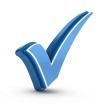 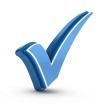 Обеспечение сохранности автомобильных дорог
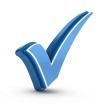 Увеличение протяженности автомобильных дорог «Подъезд к СНТ, ДНТ» Иркутского района
Срок реализации муниципальной программы  2018-2023 годы
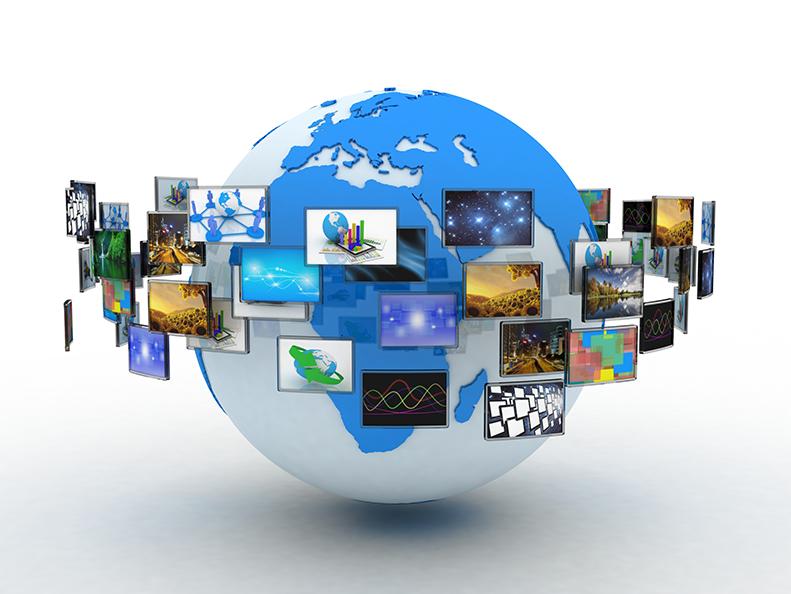 Муниципальная программа " Организация муниципального управления в Иркутском районном муниципальном образовании "
2018 год
2020 год
2019 год
49,5 млн. руб.
43,3 млн. руб.
44,3 млн. руб.
Цель
Совершенствование муниципального управления в Иркутском районе
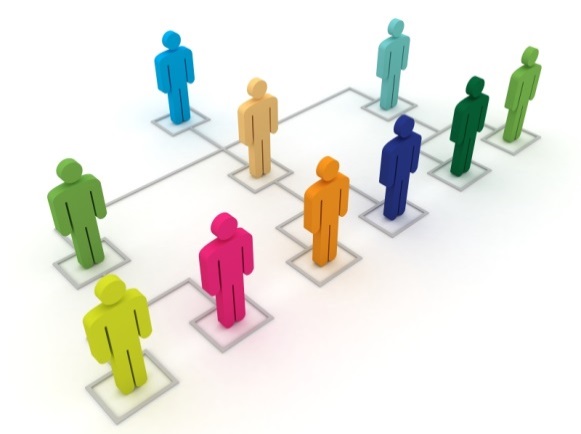 Задачи
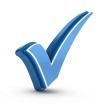 Повышение эффективности муниципального управления в Иркутском районе
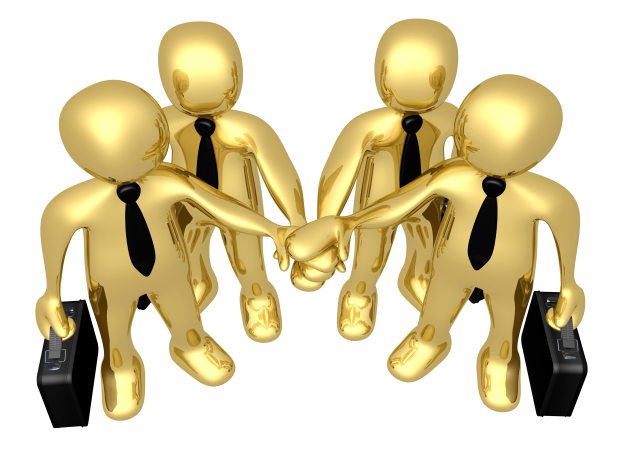 Материально-техническое обеспечение деятельности администрации Иркутского района
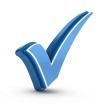 Срок реализации муниципальной программы  2018-2023 годы
Муниципальная программа "Совершенствование управления в сфере градостроительной политики в Иркутском районном муниципальном образовании "
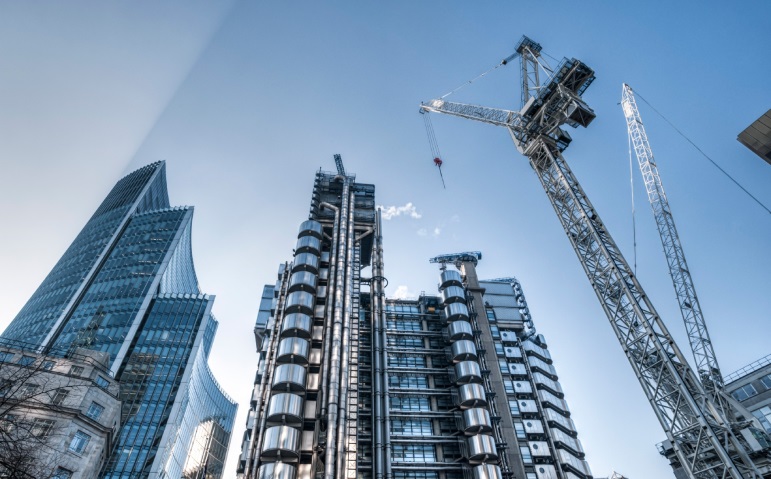 2018 год
2019 год
2020 год
8,0 млн. руб.
1,5 млн. руб.
1,0 млн. руб.
Цель
Устойчивое и комплексное развитие территории Иркутского района
Задачи
Создание условий для устойчивого и комплексного развития территории Иркутского района в сфере градостроительства
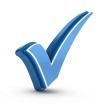 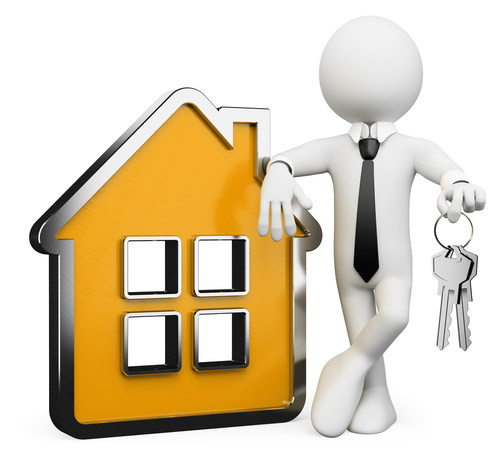 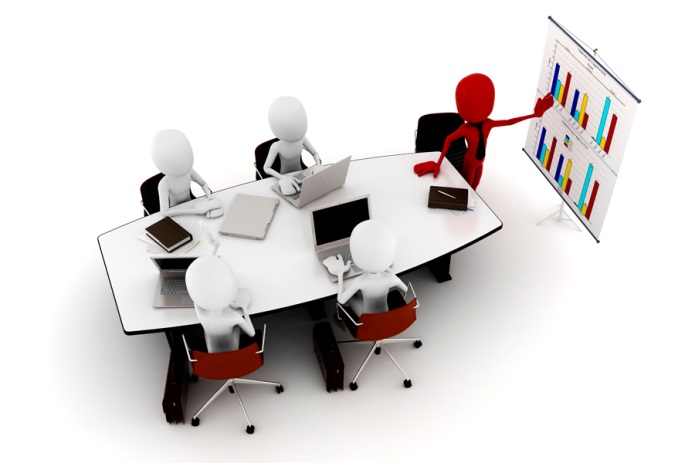 Срок реализации муниципальной программы 2018-2023 годы
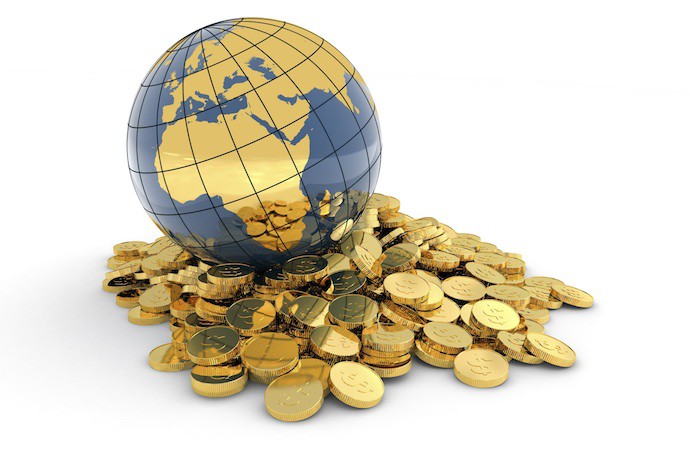 Муниципальная программа " Управление муниципальными финансами Иркутского районного муниципального образования "
2018 год
2020 год
2019 год
153,0  млн. руб.
127,2 млн. руб.
128,5 млн. руб.
Цель
Обеспечение долгосрочной сбалансированности и устойчивости бюджетной системы Иркутского района, повышение качества управления муниципальными финансами Иркутского района
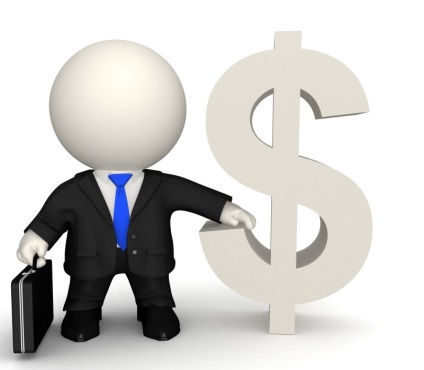 Задачи
Повышение качества управления районными финансами
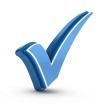 Обеспечение условий для устойчивого исполнения расходных обязательств муниципальных образований Иркутского района
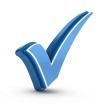 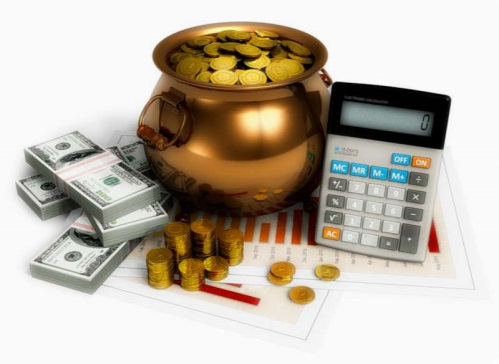 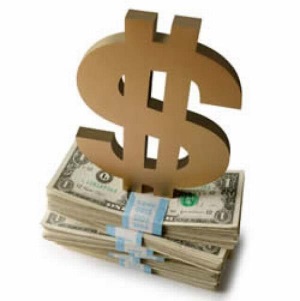 Повышение эффективности бюджетных расходов
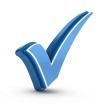 Срок реализации муниципальной программы  2018-2023 годы
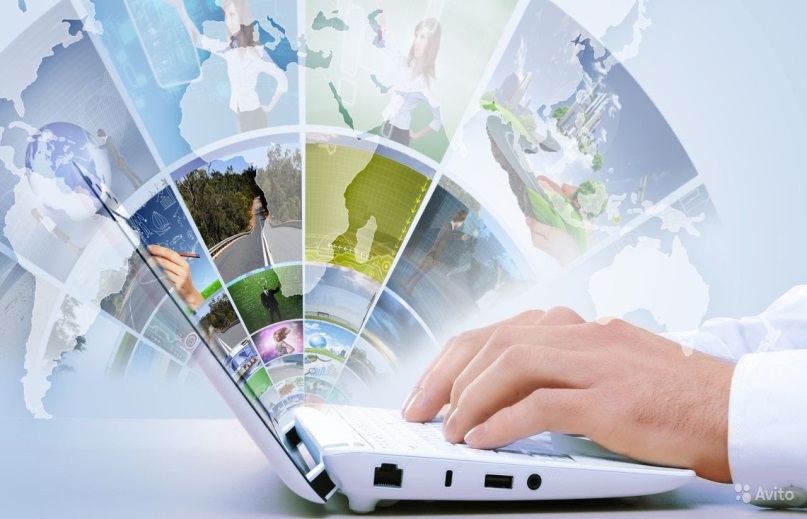 Муниципальная программа "Совершенствование управления в сфере муниципального имущества в Иркутском районном муниципальном образовании "
2018 год
2019 год
2020 год
22,0 млн. руб.
24,5 млн. руб.
25,7 млн. руб.
Цель
Совершенствование управления в сфере муниципального имущества и создание условий для развития рынка наружной рекламы Иркутского района
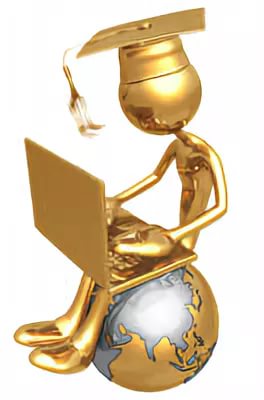 Задачи
Осуществление управления и распоряжения муниципальным имуществом
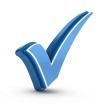 Совершенствование владения, пользования и распоряжения муниципальным имуществом Иркутского района
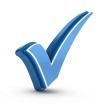 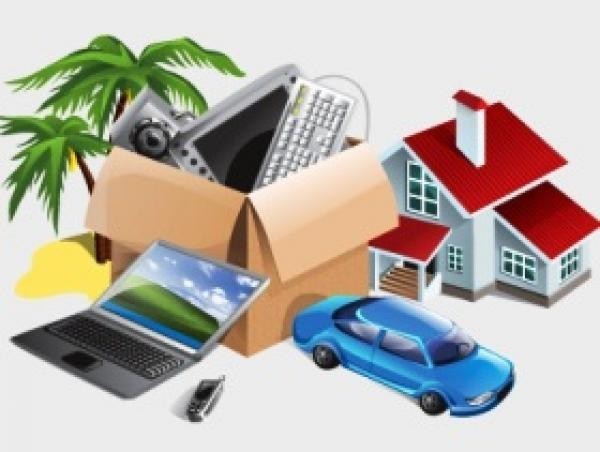 Создание условий для развития рынка наружной рекламы Иркутского района
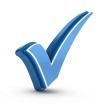 Срок реализации муниципальной программы  2018-2023 годы
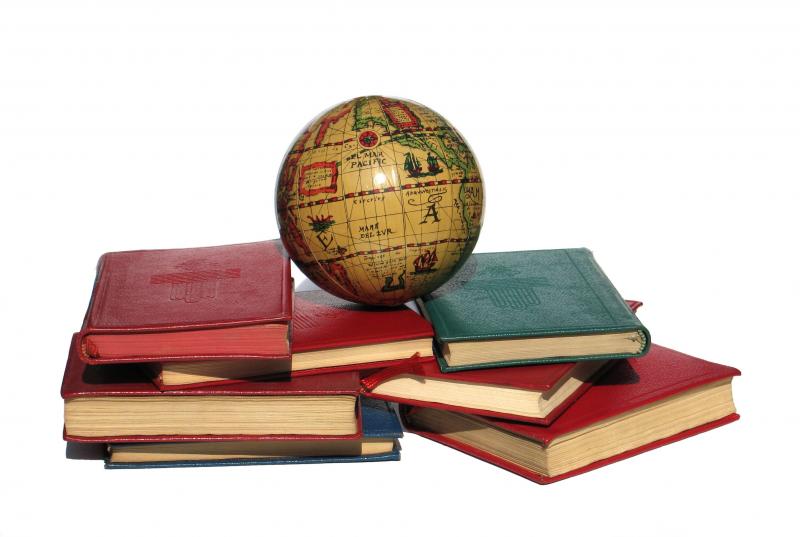 Муниципальная программа "Развитие образования в Иркутском районном муниципальном образовании "
2018 год
2020 год
2019 год
1 219,2  млн. руб.
1 010,9 млн. руб.
970,7 млн. руб.
Цель
Повышение доступности качественного образования, обеспечение его соответствия потребностям социально-экономического развития
Задачи
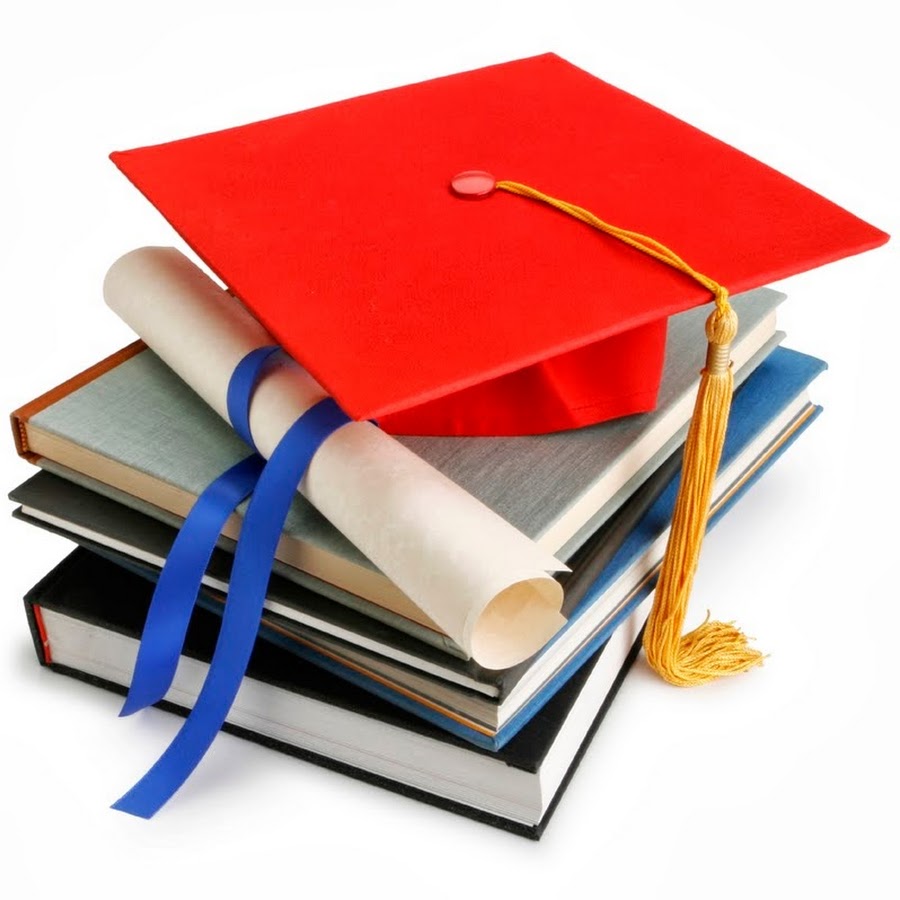 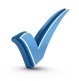 Организация предоставления качественного общедоступного и бесплатного образования в образовательных организациях
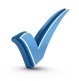 Организация и развитие системы воспитания и социализации детей
Организация безопасных условий обеспечения жизнедеятельности и общедоступности объектов образования
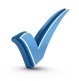 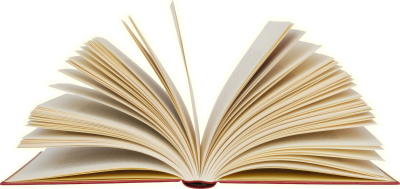 Срок реализации муниципальной программы 2018-2023 годы
Муниципальная программа "Развитие культуры в Иркутском районном муниципальном образовании "
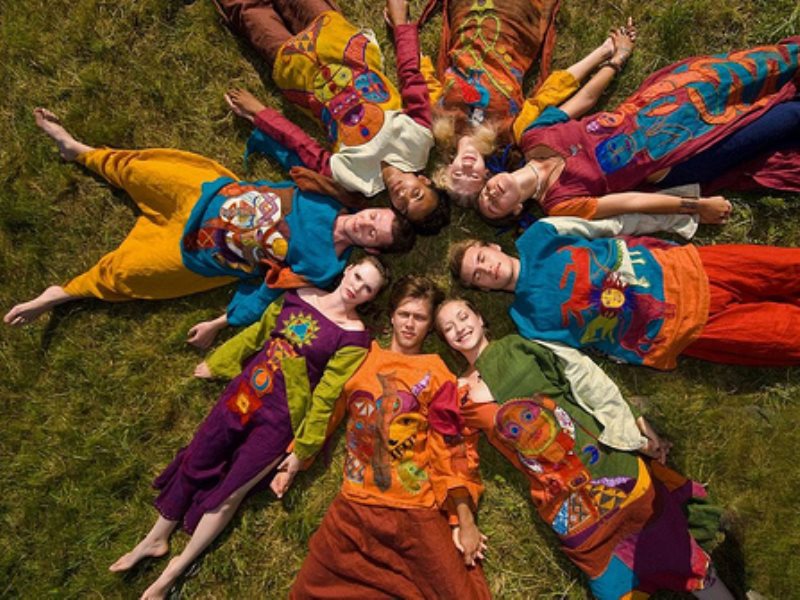 2018 год
2020 год
2019 год
25,8 млн. руб.
30,5 млн. руб.
32,8 млн. руб.
Цель
Создание условий и возможностей для максимального вовлечения жителей в различные формы творческой и культурно-досуговой деятельности с использованием современных технологий
Задачи
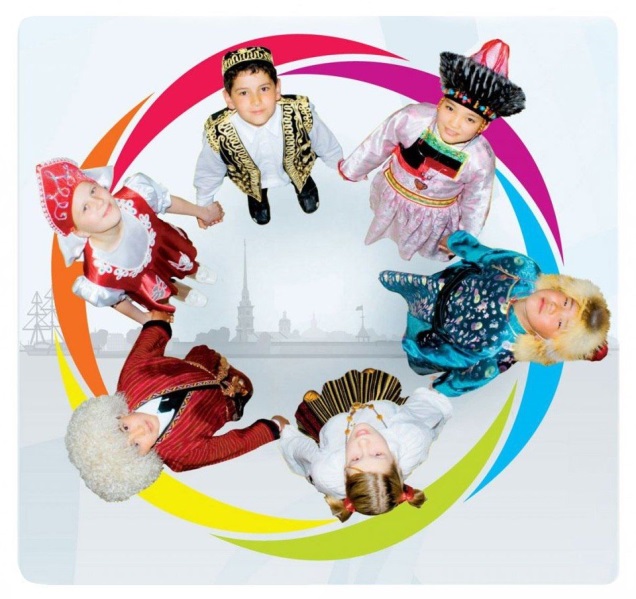 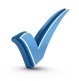 Организация досуга жителей Иркутского района, поддержка и развитие жанров традиционного народного творчества
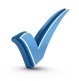 Поддержка молодых дарований детского художественного образования и творчества в Иркутском районе
Совершенствование системы информационно-библиотечного обслуживания
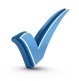 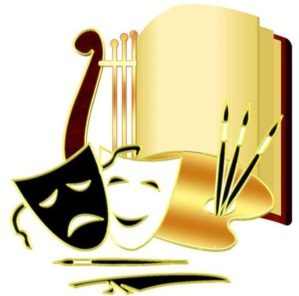 Срок реализации муниципальной программы 2018-2023 годы
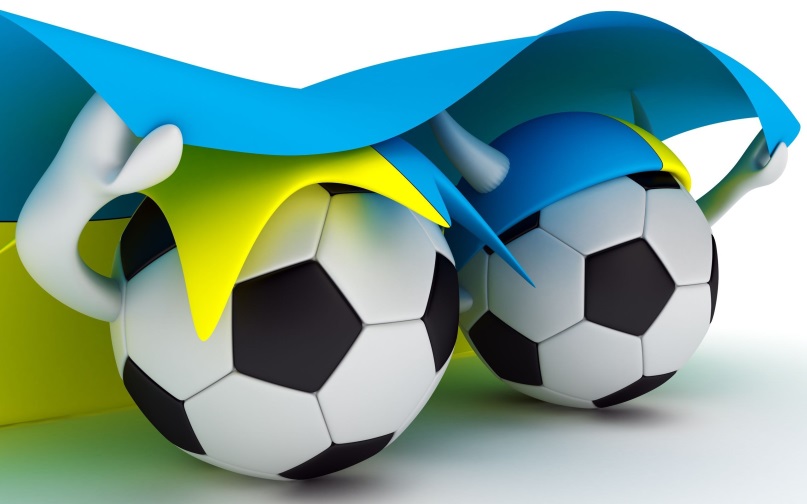 Муниципальная программа " Развитие физической культуры и спорта в Иркутском районном муниципальном образовании"
2018 год
2020 год
2019 год
10,9 млн. руб.
12,1 млн. руб.
12,9 млн. руб.
Цель
Обеспечения максимальной вовлеченности населения в систематические занятия физической культурой и спортом, развитие массового спорта
Задачи
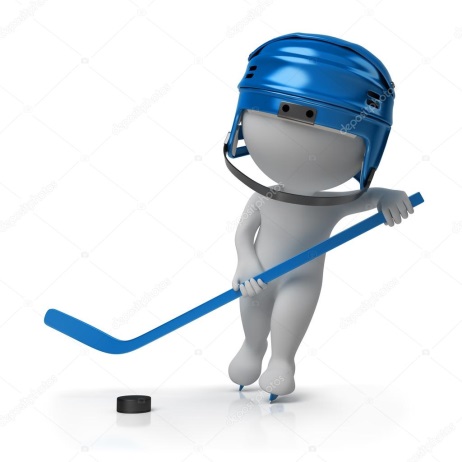 Совершенствованию спортивной инфраструктуры и материально-технической базы для занятий физической культурой и спортом
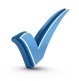 Развитие системы физического воспитания детей, подростков и учащейся молодежи Иркутского района
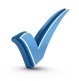 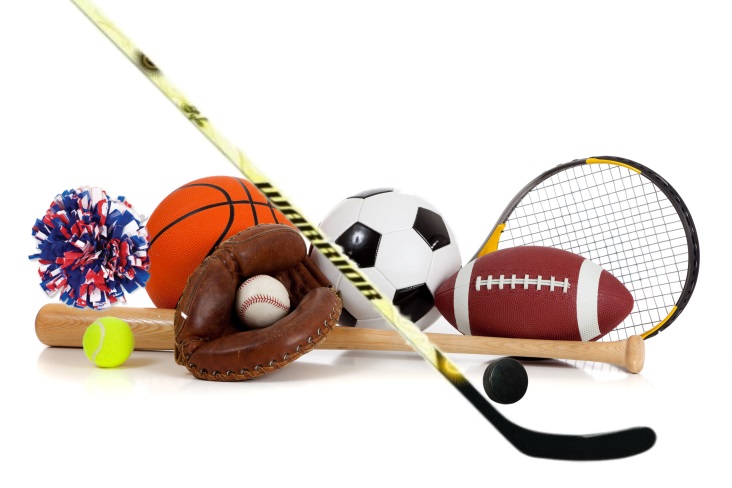 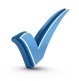 Обеспечение условий для развития физической культуры и массового спорта на территории Иркутского района
Срок реализации муниципальной программы 2018-2023 годы
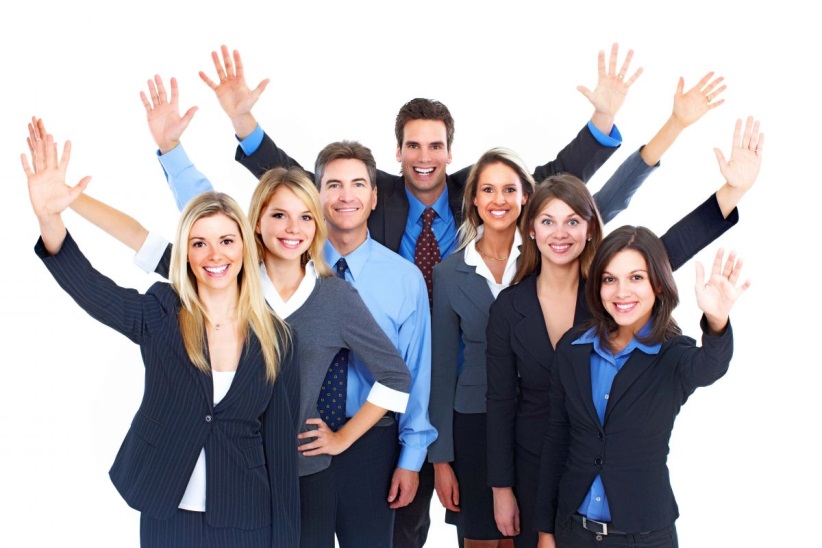 Муниципальная программа "Молодежная политика в Иркутском районном муниципальном образовании"
2018 год
2020 год
2019 год
5,6 млн. руб.
5,6 млн. руб.
3,6 млн. руб.
Цель
Реализация молодежной политики на территории Иркутского района
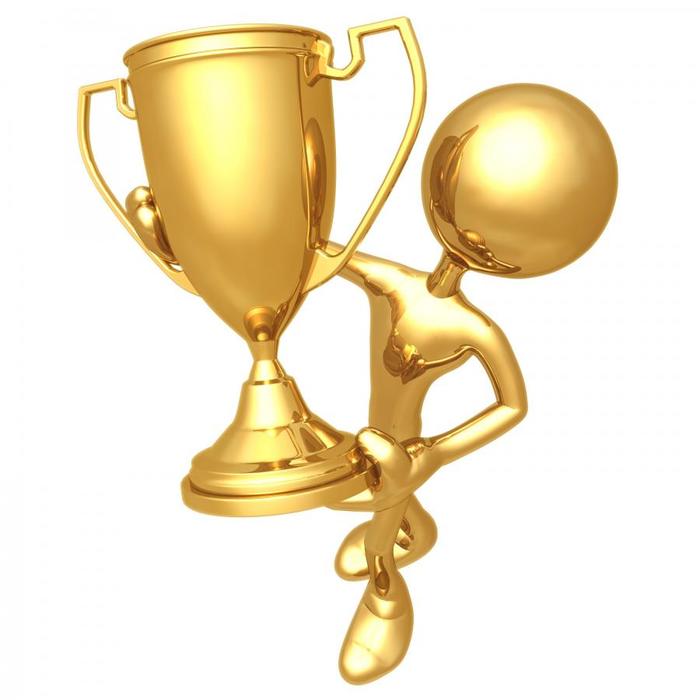 Задачи
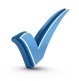 Развитие  потенциала и воспитание молодежи Иркутского района
Снижение уровня распространения наркомании, алкоголизма, курения и связанных с ними социально-негативных явлений  в молодежной среде Иркутского района
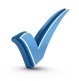 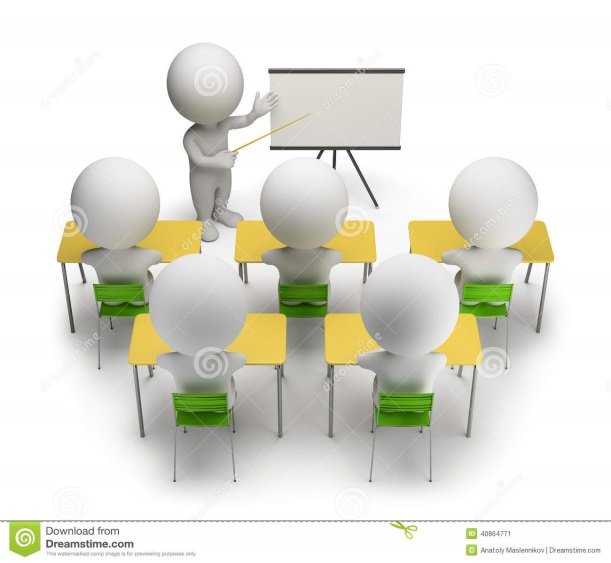 Реализация механизма финансовой поддержки молодых семей в решении жилищной проблемы в Иркутском районе
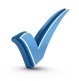 Срок реализации муниципальной программы 2018-2023 годы
Муниципальная программа "Профилактика правонарушений и обеспечение безопасности в Иркутском районном муниципальном образовании"
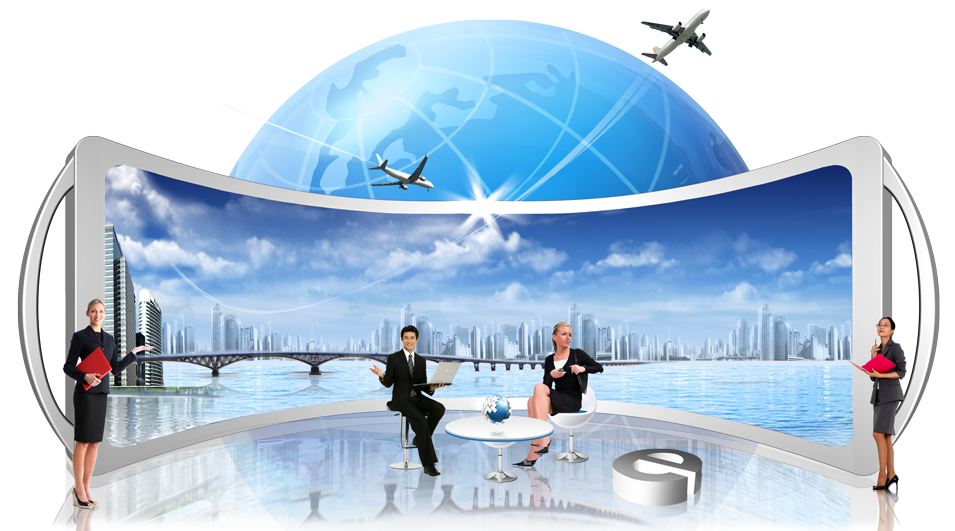 2018 год
2020 год
2019 год
5,5 млн. руб.
6,2 млн. руб.
6,6 млн. руб.
Цель
Профилактика правонарушений и обеспечение безопасности в Иркутском районе
Задачи
Обеспечение гражданской обороны, защиты населения и территорий Иркутского района от чрезвычайных ситуаций природного и техногенного характера и безопасности людей
Профилактика правонарушений и преступлений на территории Иркутского районного муниципального образования
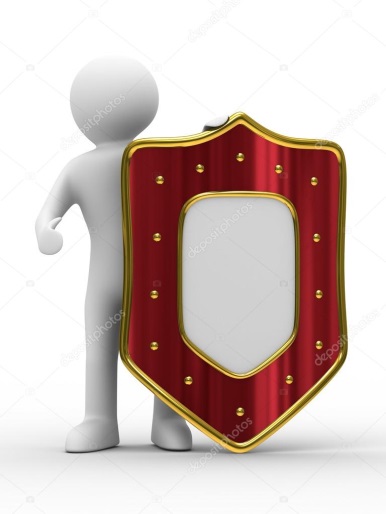 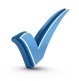 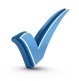 Профилактика правонарушений несовершеннолетних и социального сиротства на территории Иркутского района
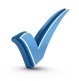 Повышение качества мобилизационной подготовки в Иркутском районе
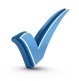 Срок реализации муниципальной программы 2018-2023 годы
Муниципальная программа "Развитие коммунально-инженерной инфраструктуры и энергосбережение в Иркутском районном муниципальном образовании"
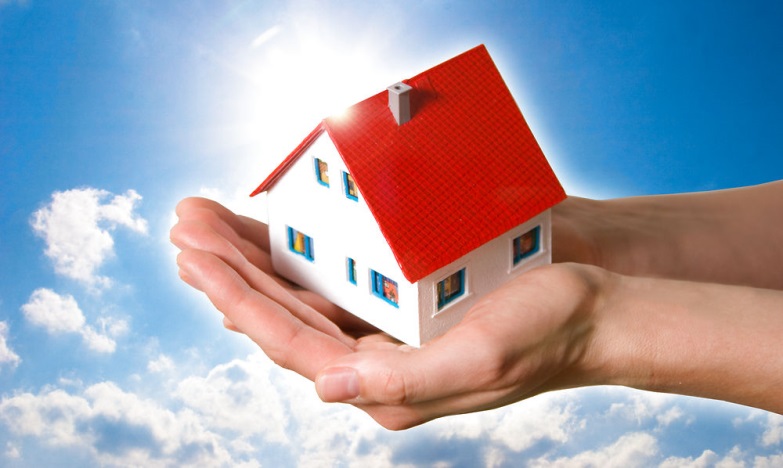 2018 год
2020 год
2019 год
68,7 млн. руб.
37,8 млн. руб.
38,2 млн. руб.
Цель
Повышение качества предоставляемых коммунальных услуг
Модернизация и развитие коммунальной инфраструктуры
Повышение энергетической эффективности на территории Иркутского района
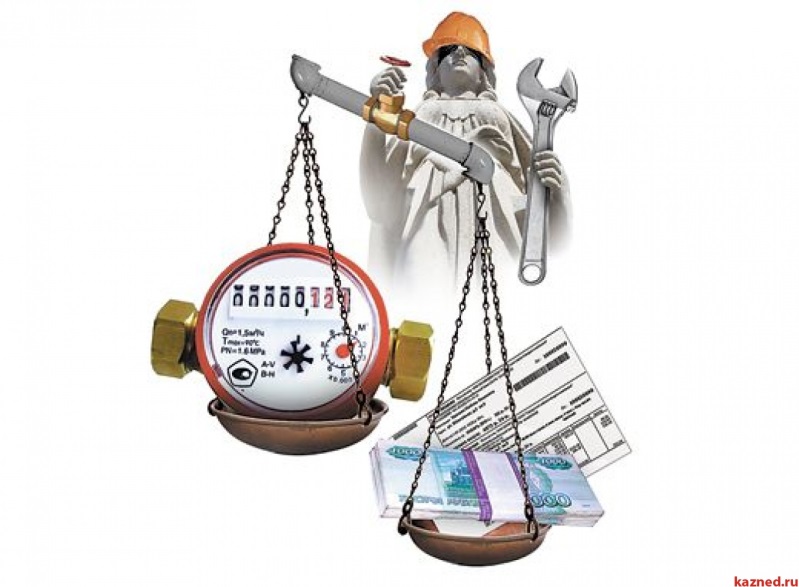 Задачи
Повышение надежности функционирования систем коммунальной инфраструктуры, обеспечение комфортных условий проживания граждан на территории Иркутского района
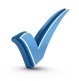 Повышение эффективности использования энергетических ресурсов на территории Иркутского района
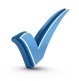 Срок реализации муниципальной программы 2018-2023 годы
Муниципальная программа "Развитие институтов гражданского общества в Иркутском районном муниципальном образовании"
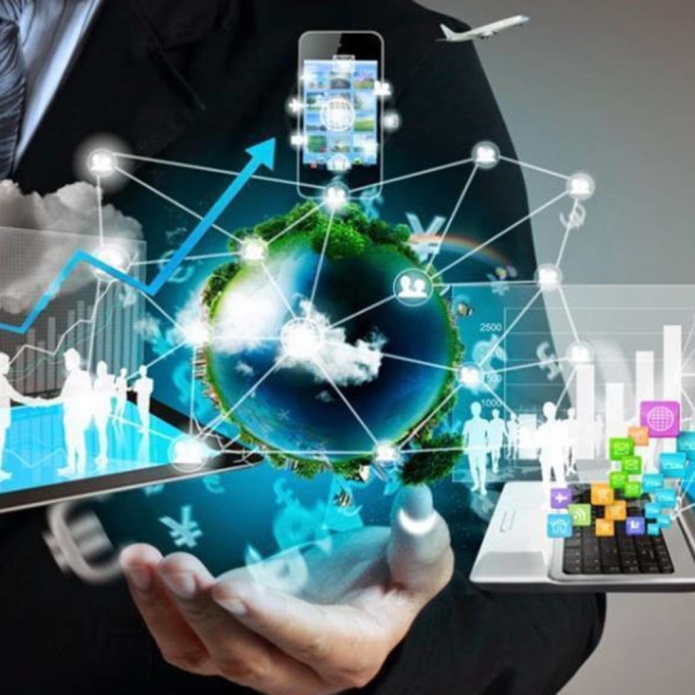 2018 год
2020 год
2019 год
1,7  млн. руб.
1,6 млн. руб.
1,6 млн. руб.
Цель
Поддержка социально ориентированных некоммерческих организаций и развитие благотворительной деятельности и добровольчества
Задачи
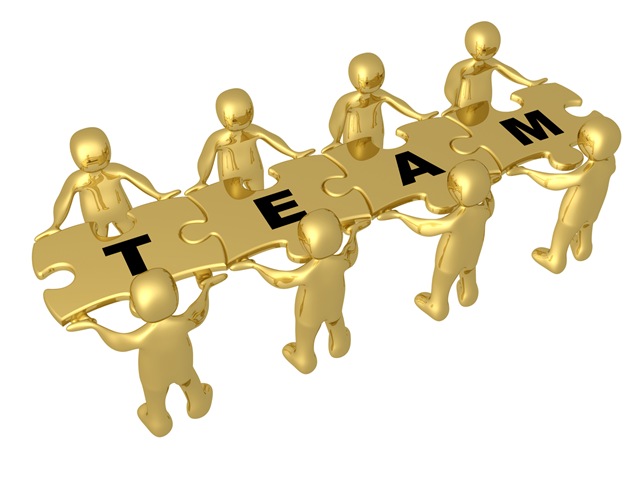 Поддержка социально ориентированных некоммерческих организаций
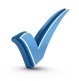 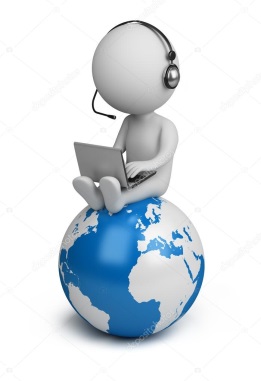 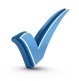 Развитие гражданских инициатив в Иркутском районе
Срок реализации муниципальной программы 2018-2023 годы
Муниципальная программа "Развитие сельского хозяйства и устойчивое развитие сельских территорий Иркутского районного муниципального образования"
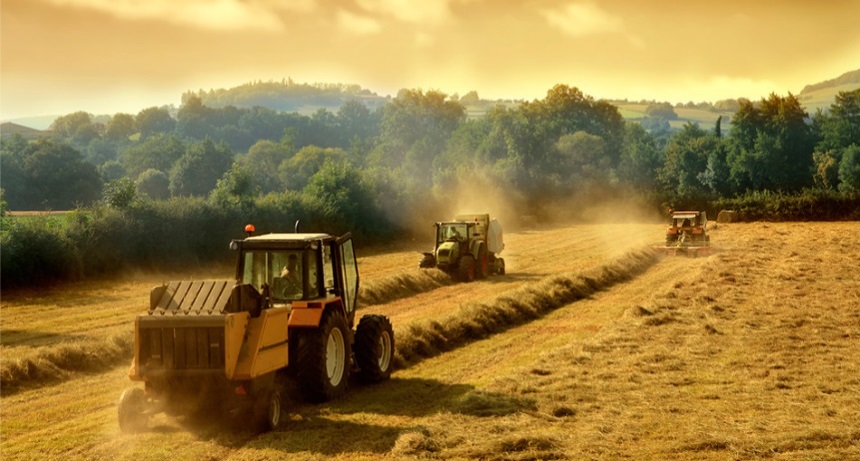 2018 год
2020 год
2019 год
0,4 млн. руб.
0,4 млн. руб.
0,4 млн. руб.
Цель
Развития сельскохозяйственного производства в поселениях, расширение рынка сельскохозяйственной продукции, сырья и продовольствия в Иркутском районе и комфортного условия жизнедеятельности в сельской местности
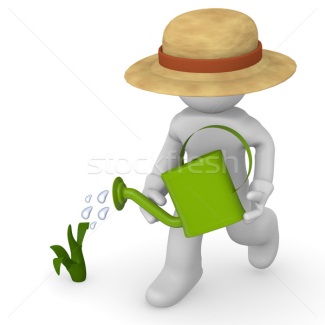 Задачи
Устойчивое развитие сельских территорий Иркутского района
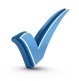 Развитие сельскохозяйственного производства в поселениях, расширение рынка сельскохозяйственной продукции, сырья и продовольствия в Иркутском районе
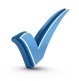 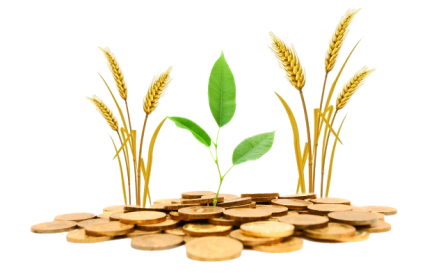 Срок реализации муниципальной программы 2018-2023 годы
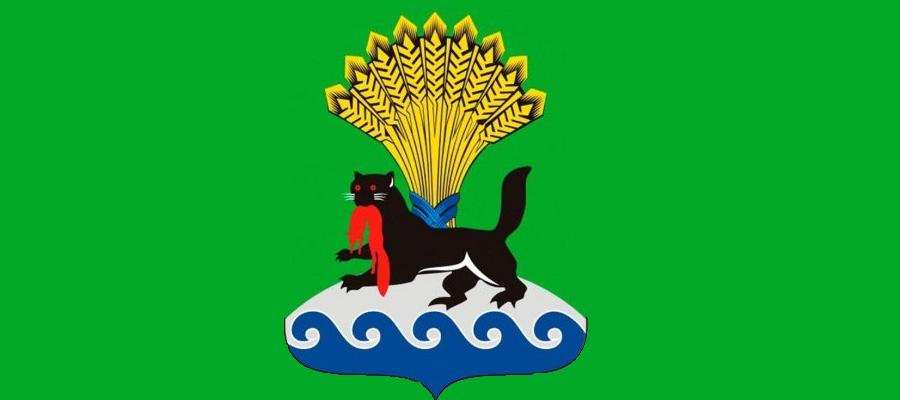 Непрограммные расходы, млн. руб.
2018 год
2019 год
2020 год
Обеспечение деятельности органов местного самоуправления
69,9
58,9
75,5
Обеспечение деятельности Управления образования и подведомственных учреждений
334,6
349,4
332,1
Формирование резервного фонда администрации Иркутского района
3,0
1,5
1,5
Проведение выборов депутатов представительного органа муниципального образования и Мэра района
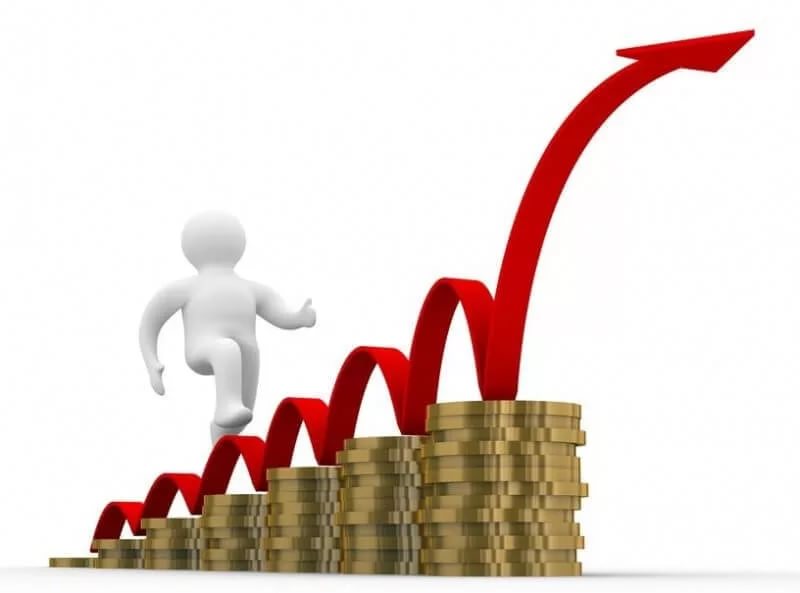 7,0
0,1
7,0
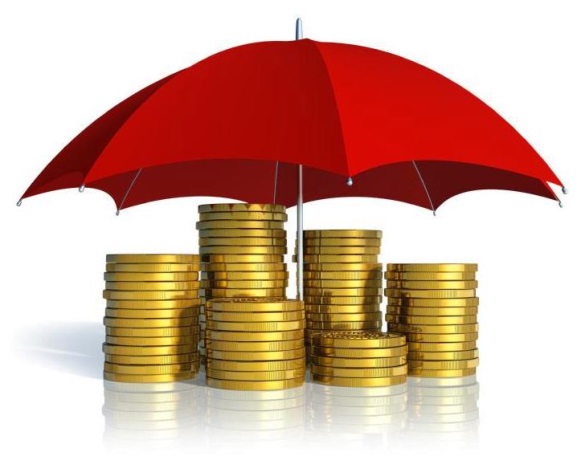 Обслуживание муниципального долга
3,0
6,1
6,3
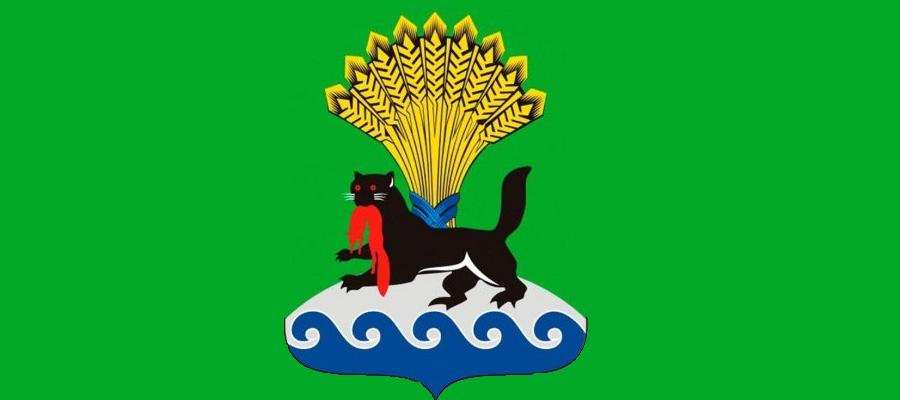 межбюджетные трансферты бюджетам поселений, входящим в состав  Иркутского района
Межбюджетные трансферты -  средства, предоставляемые одним бюджетом бюджетной системы Российской Федерации другому бюджету бюджетной системы Российской Федерации
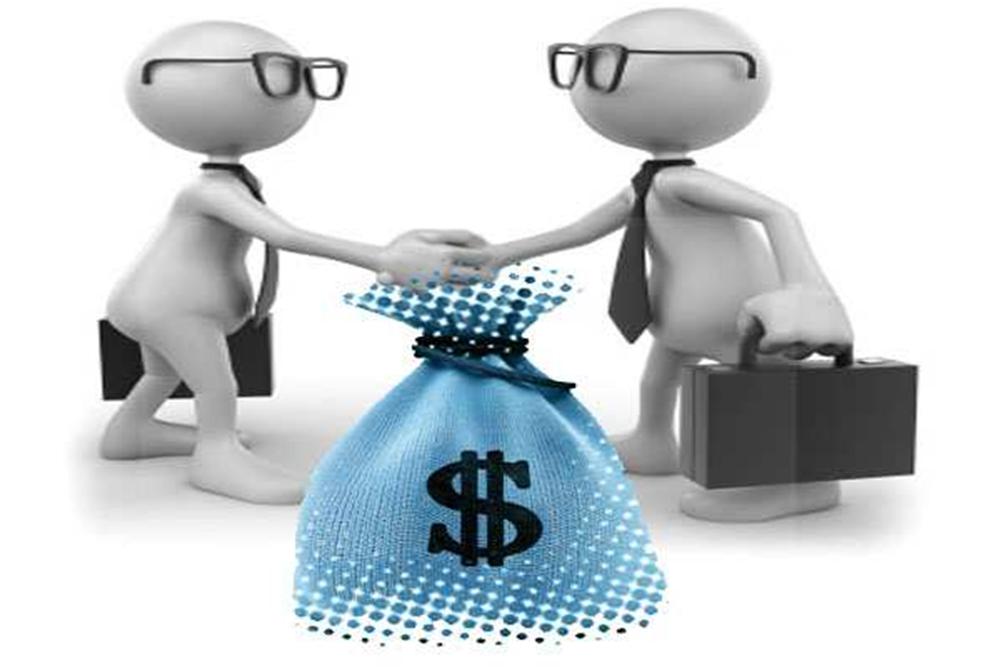 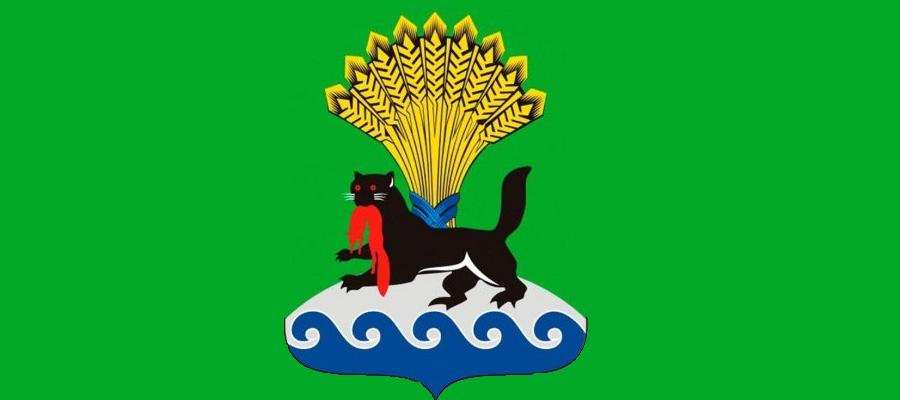 межбюджетные трансферты бюджетам поселений, входящим в состав  Иркутского района на 2018 год
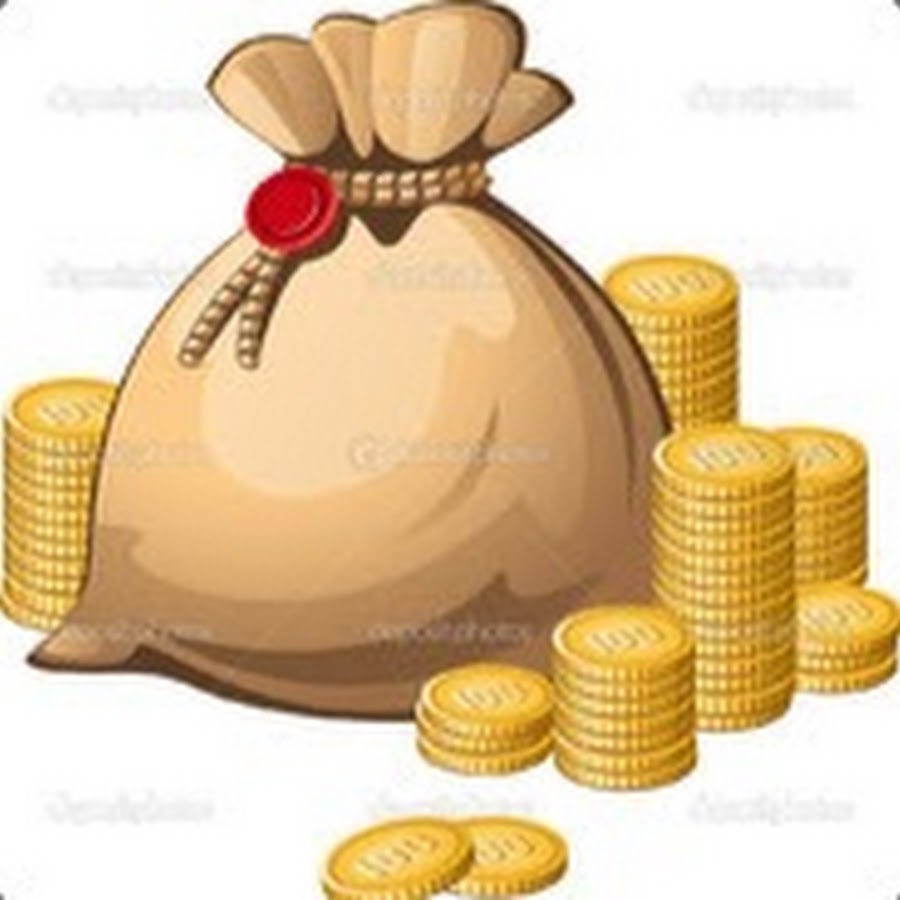 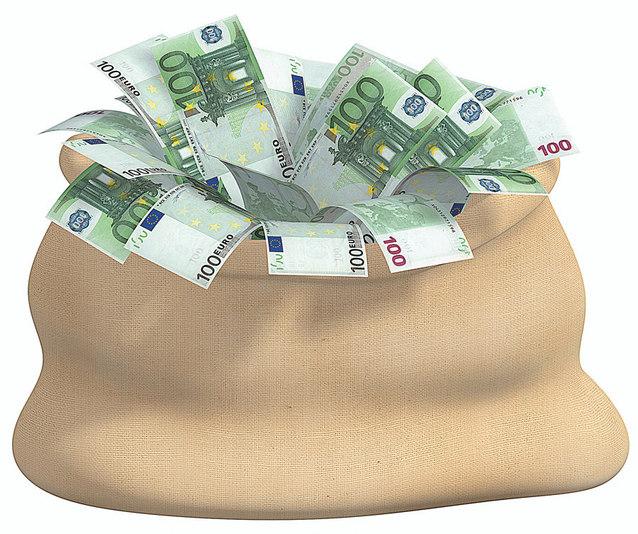 2018 год
Бюджет Иркутского района
Бюджет поселений Иркутского района
144,3 млн. руб.
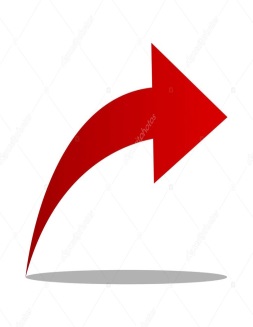 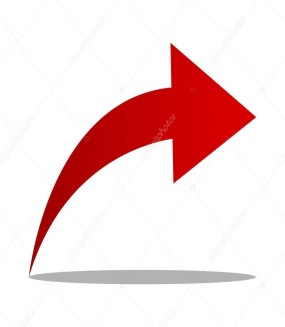 105,4 млн. руб.
38,9 млн. руб.
за счет средств районного бюджета
за счет средств областного бюджета
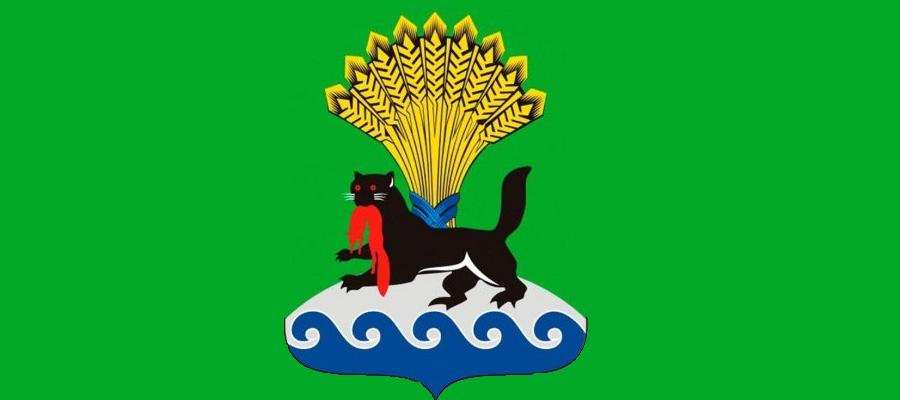 межбюджетные трансферты бюджетам поселений, входящим в состав Иркутского района на 2019 – 2020  годы
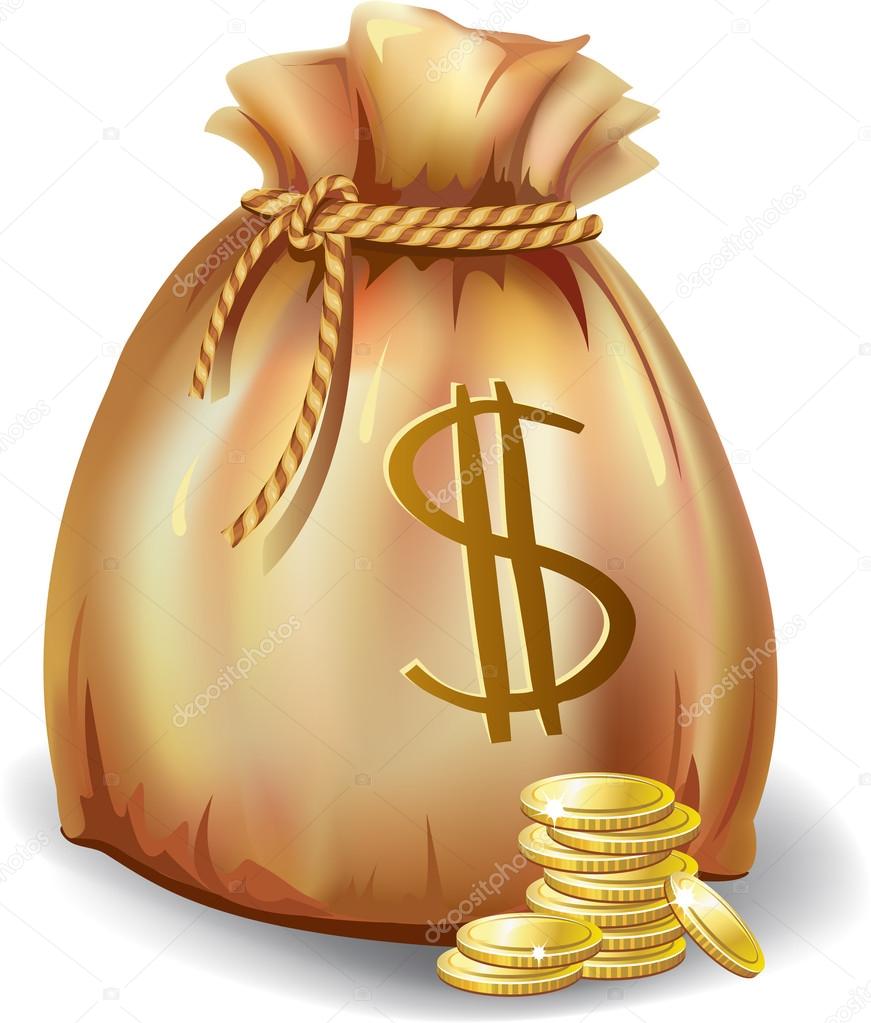 2019 год
2020 год
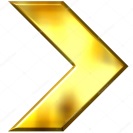 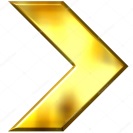 116,9 млн. руб.
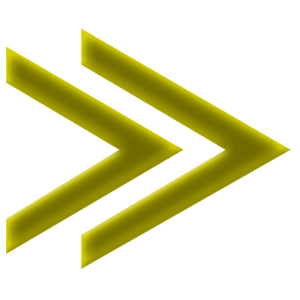 115,5 млн. руб.
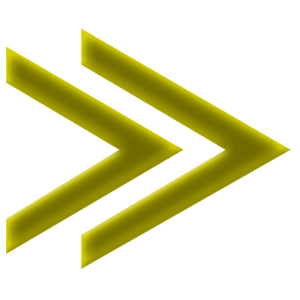 78,9 млн. руб.
78,2 млн. руб.
38,0 млн. руб.
37,3 млн. руб.
за счет средств районного бюджета
за счет средств районного бюджета
за счет средств областного бюджета
за счет средств областного бюджета
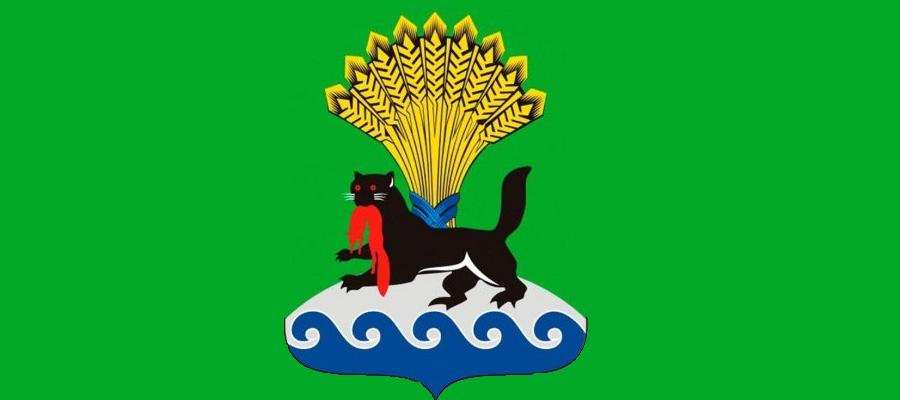 Ожидаемое исполнения бюджета за 2017 год и основные характеристики бюджета на 2018 – 2020 годы, млн. руб.
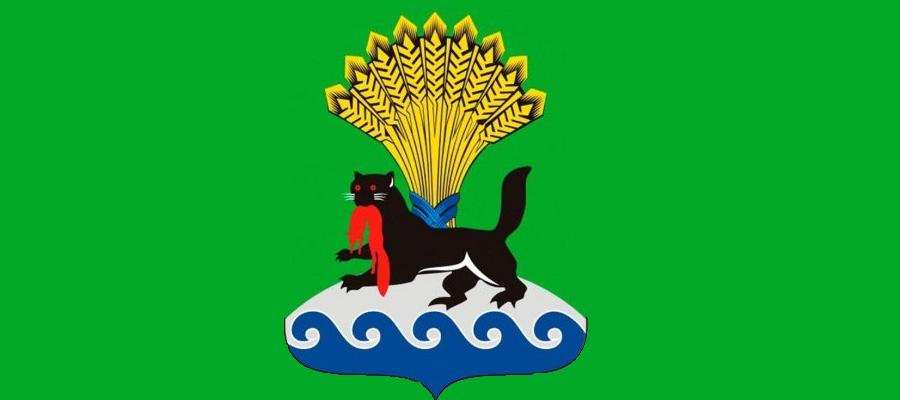 Спасибо за внимание!
Комитет по финансам администрации Иркутского районного муниципального образования
Тел.: 8(3952)718-056
e-mail: fin20@gfu.ru
Интернет-сайт: http://irkraion.ru